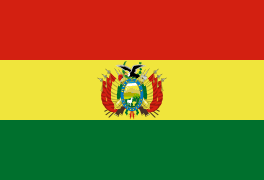 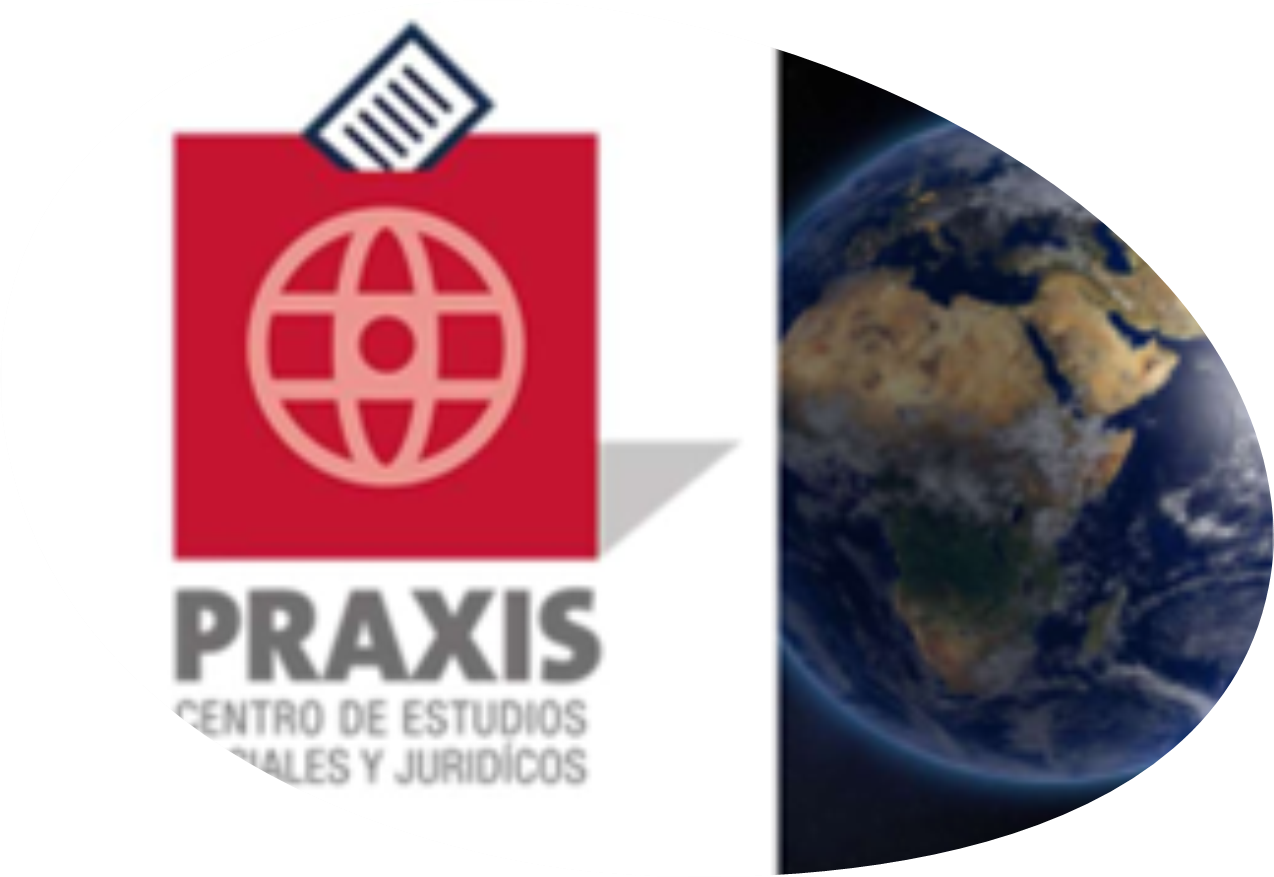 3ra. Versión
DIPLOMADO Internacional	
Gerencia en marketing  electoral 
directo digital relacional
Módulo 4a
Presupuesto electoral
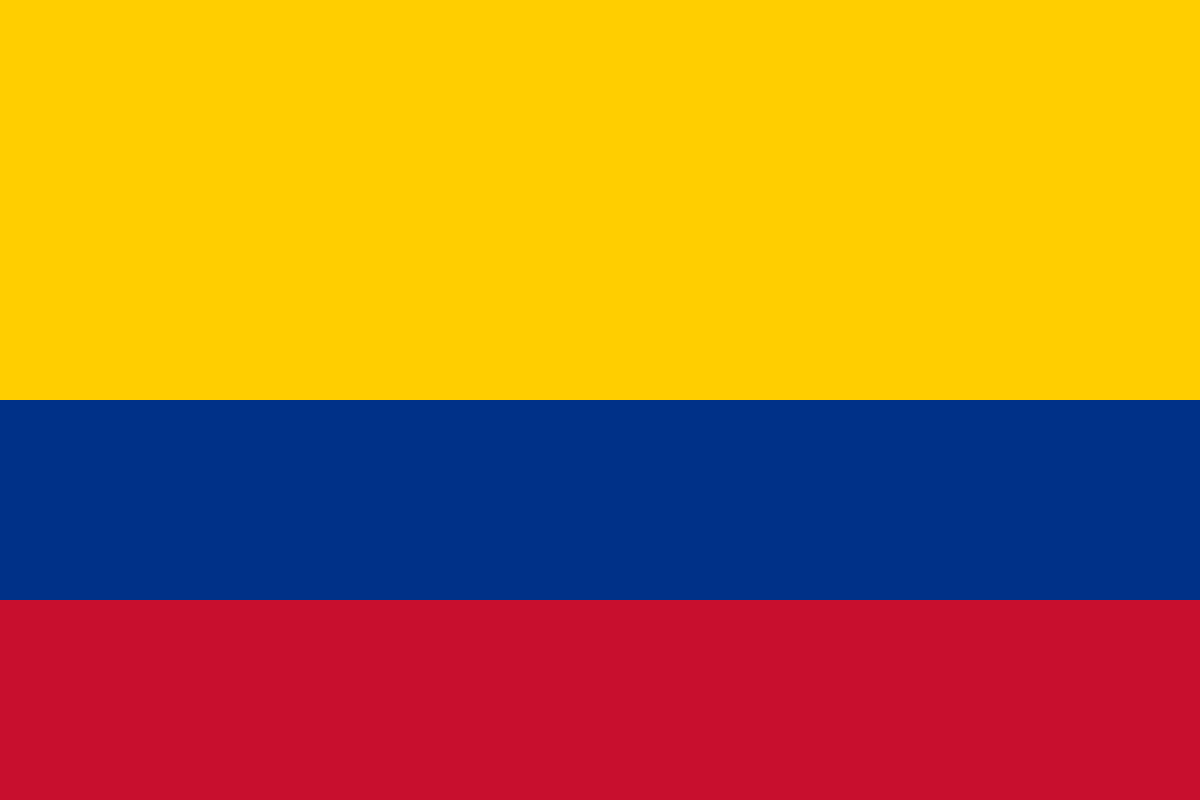 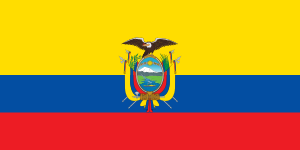 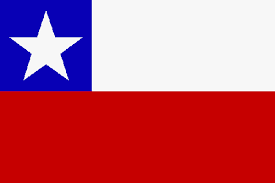 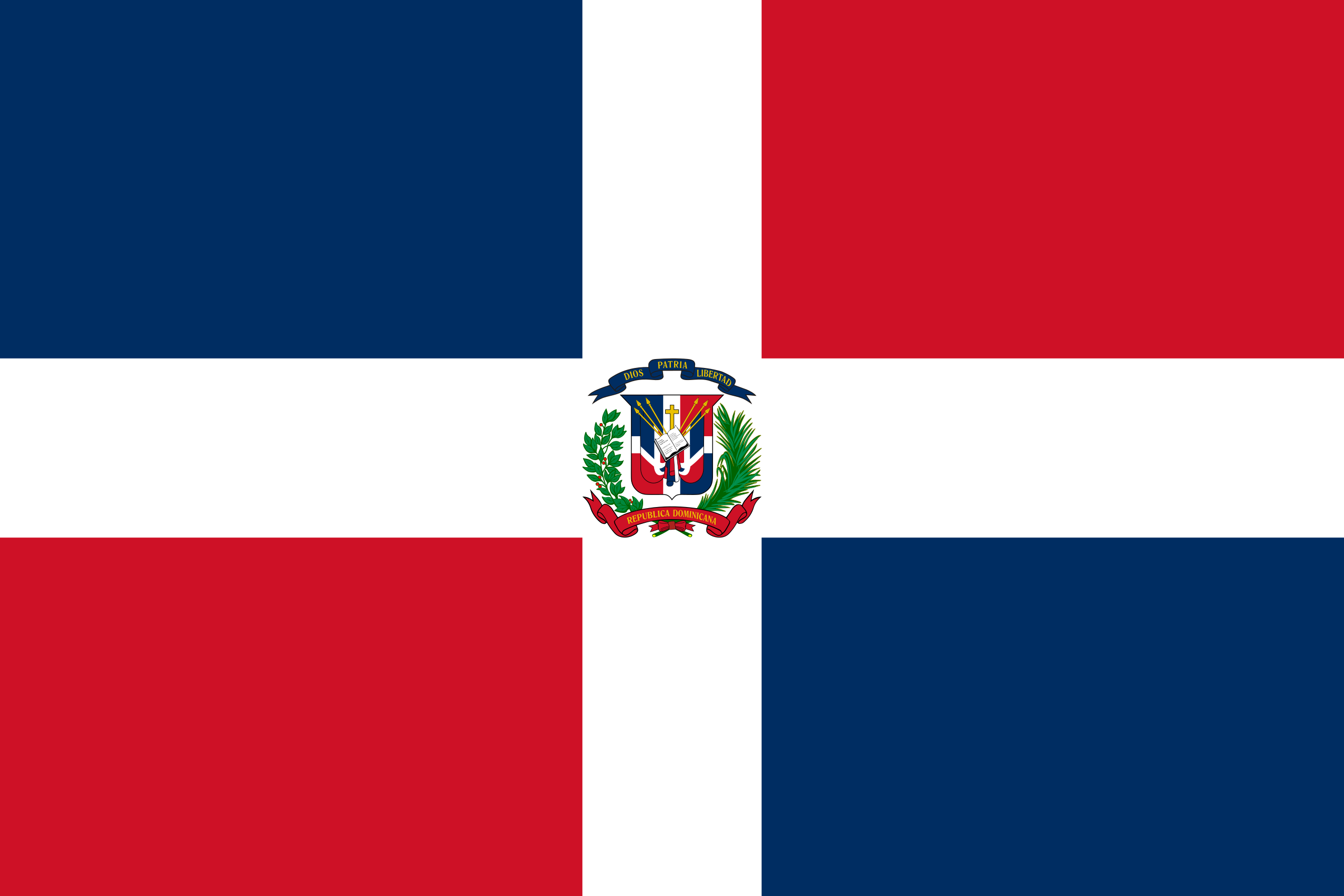 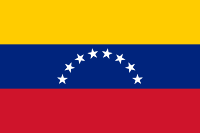 ¿Qué es ?
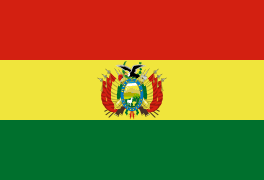 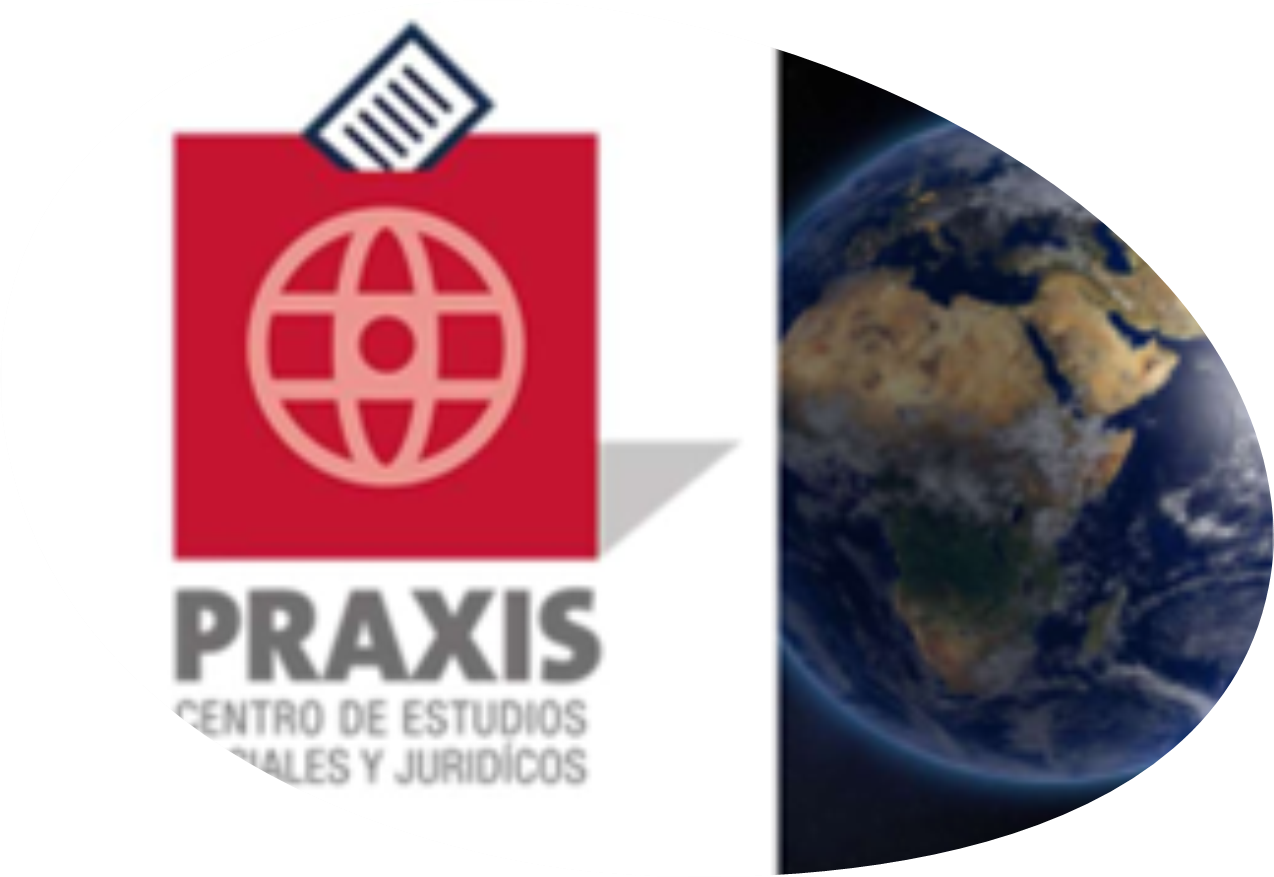 3ra. Versión
DIPLOMADO Internacional	
Gerencia en marketing  electoral 
directo digital relacional
Presupuesto electoral
El presupuesto es una herramienta de planificación  y control de todos los ingresos y gastos de una campaña electoral.
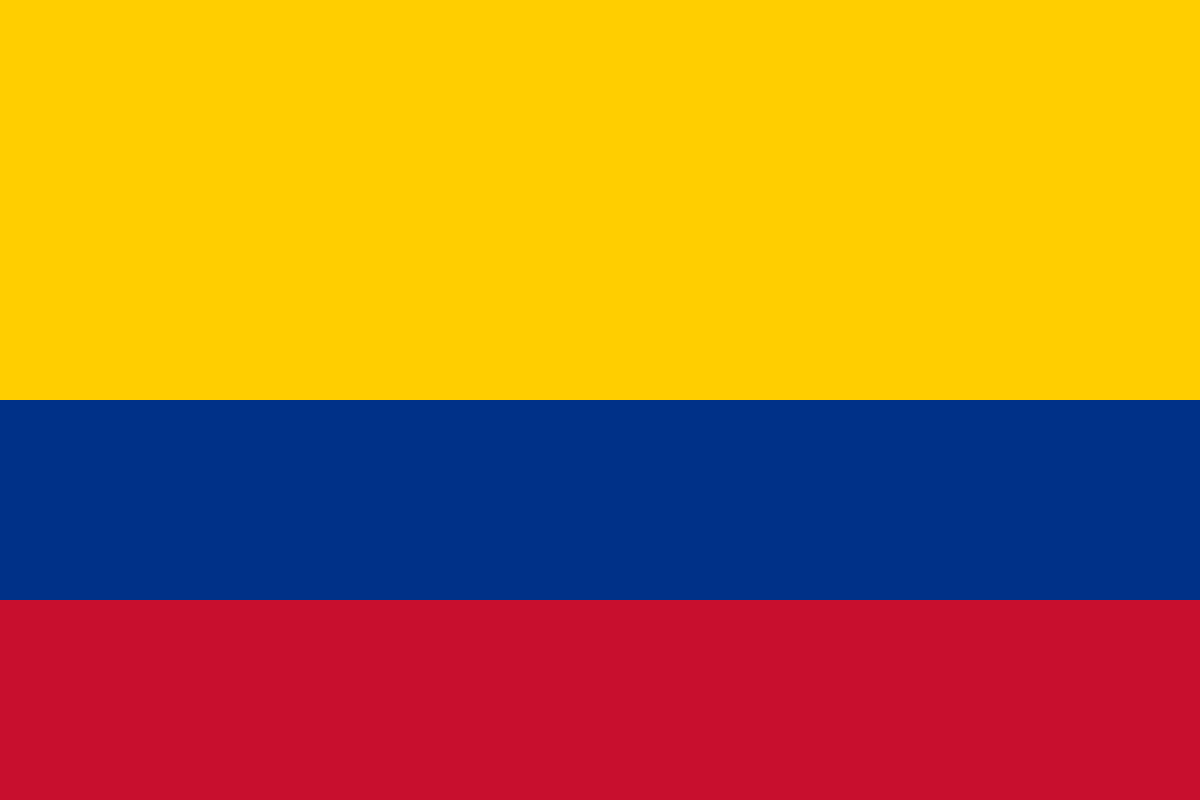 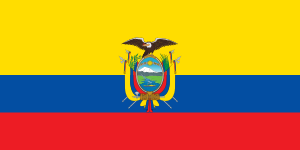 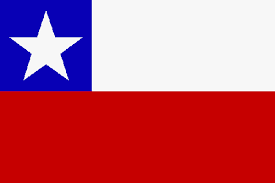 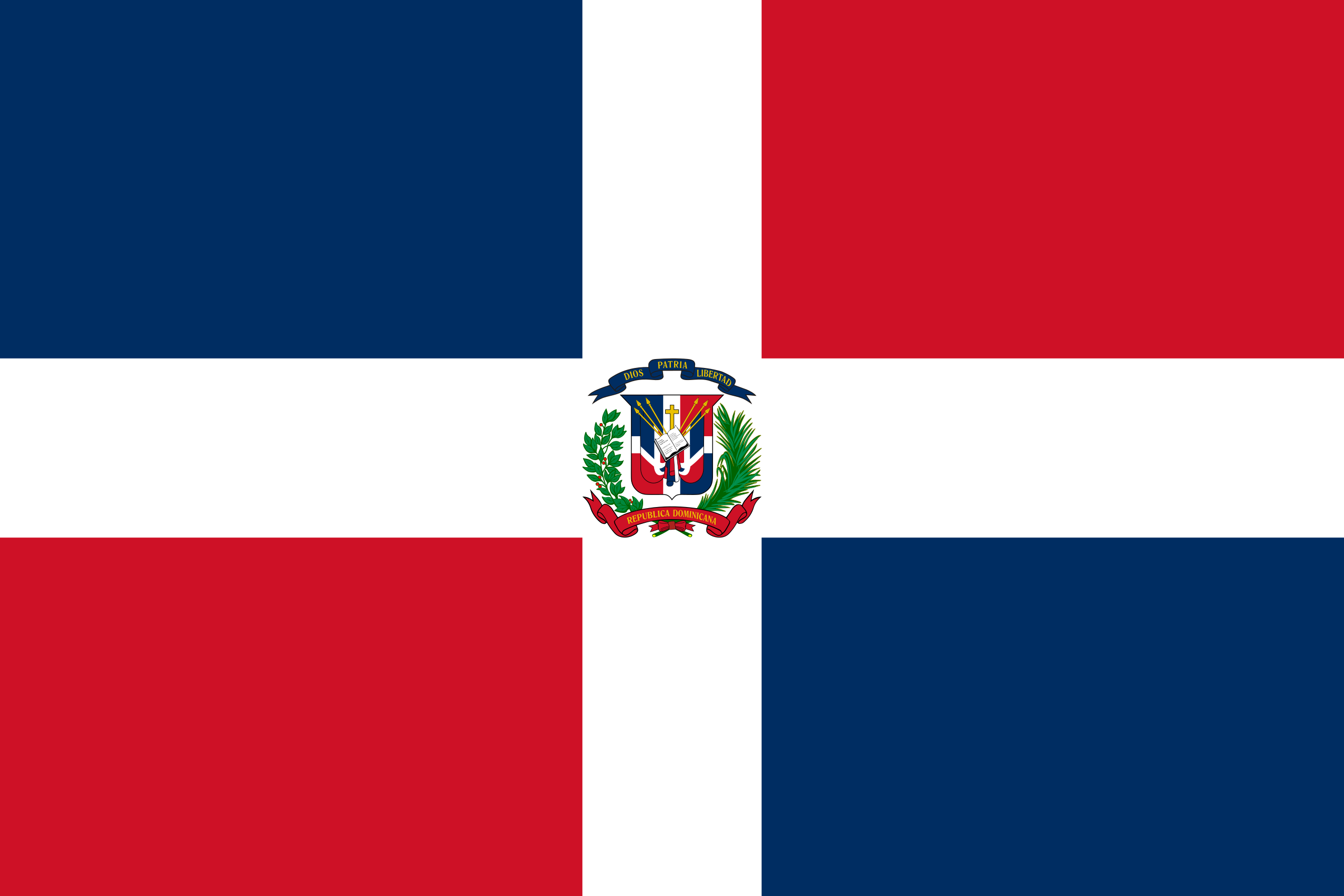 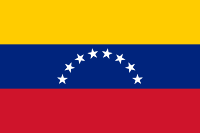 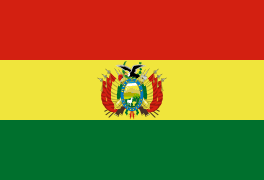 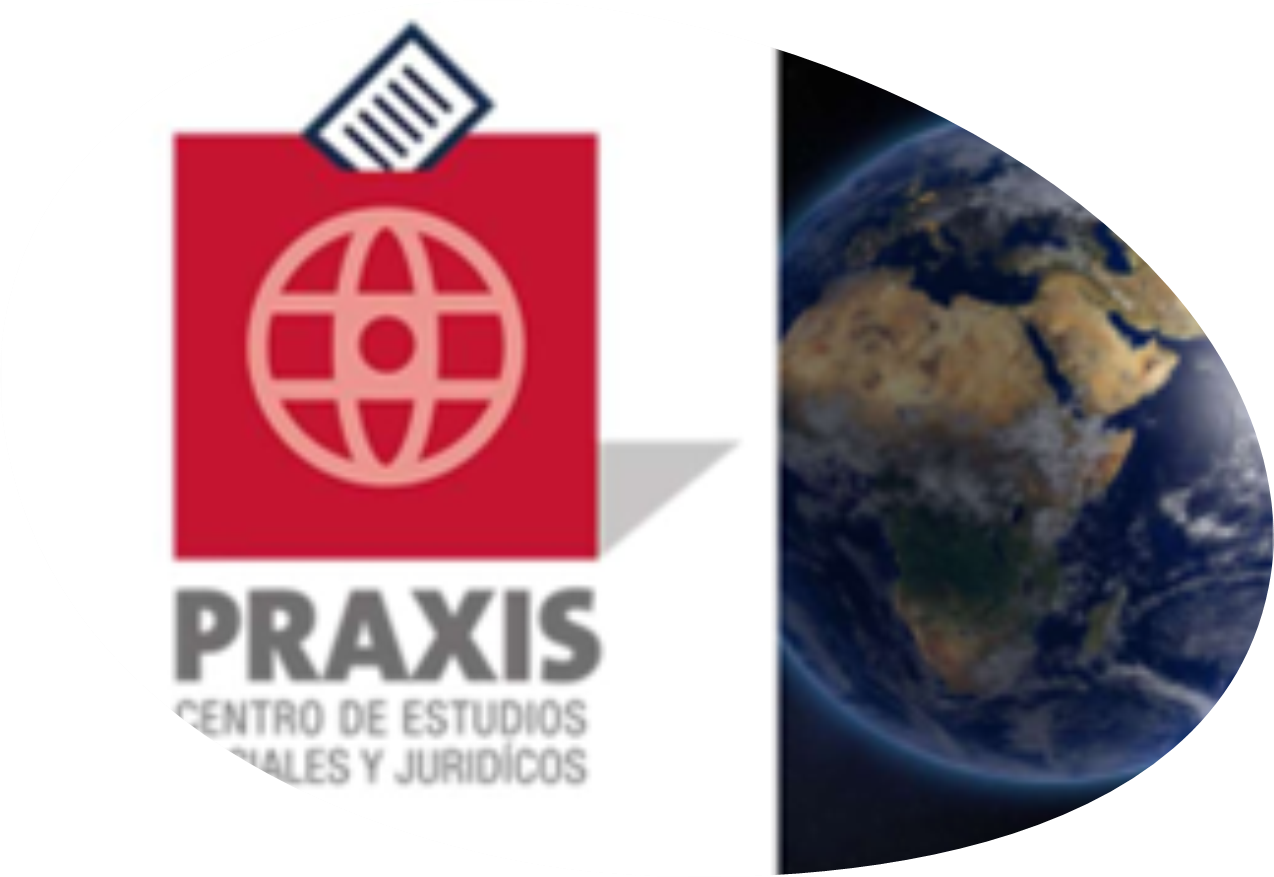 3ra. Versión
DIPLOMADO Internacional	
Gerencia en marketing  electoral 
directo digital relacional
Presupuesto electoral
¿Debieran relacionarse?
Estrategia vs el presupuesto?
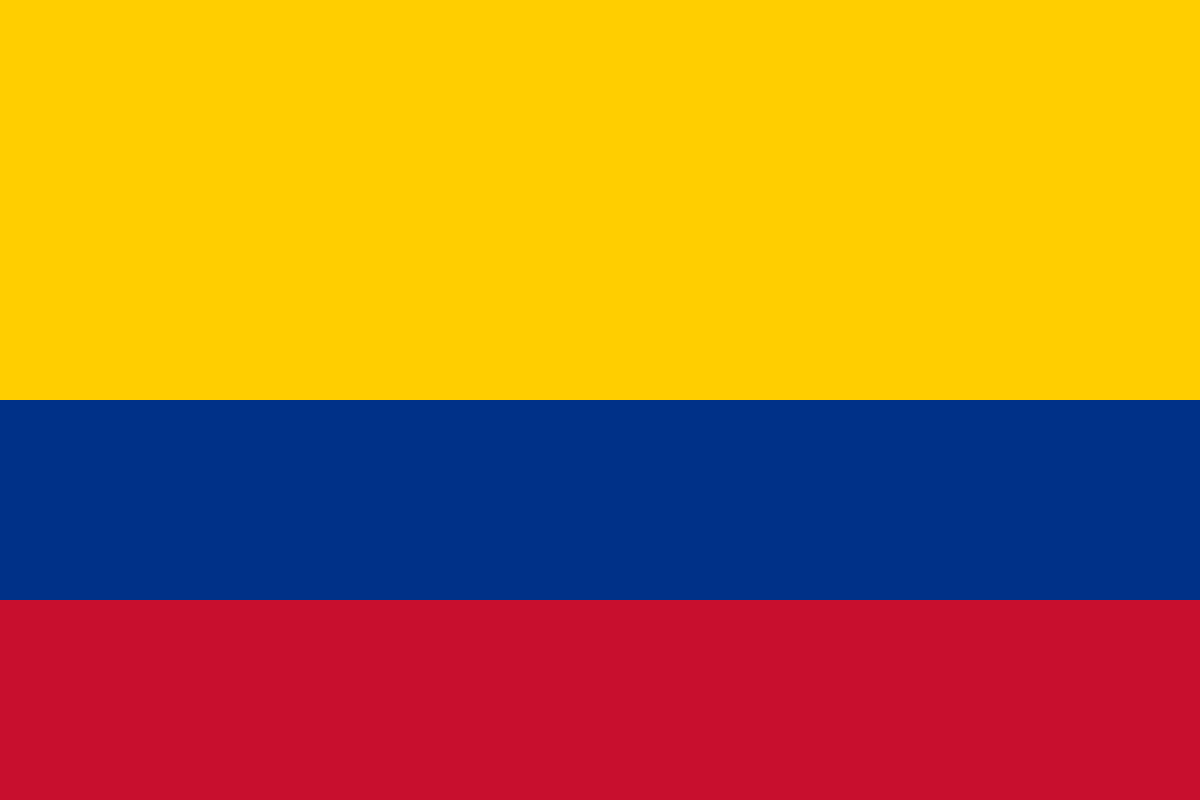 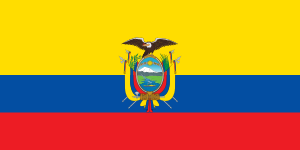 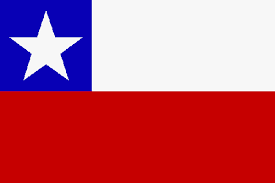 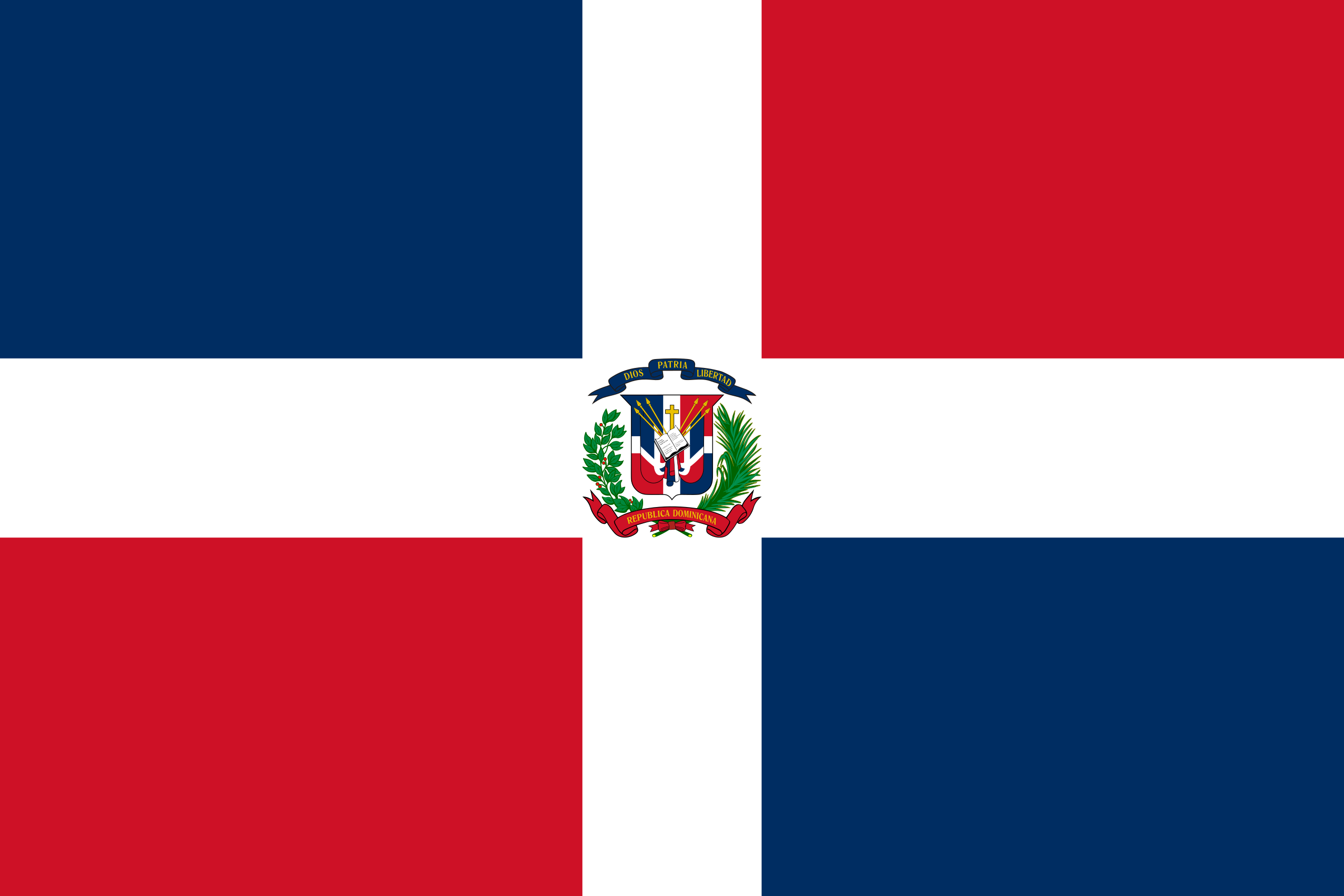 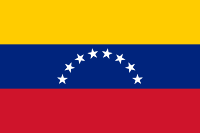 La estrategia orienta la campaña y el presupuesto provee recursos
Son componentes integrados de la gestión orientada al objetivo electoral
El presupuesto debe tributar a la planificación estratégica de campaña
Inteligencia de como conseguir los votos
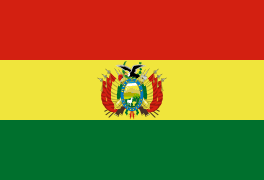 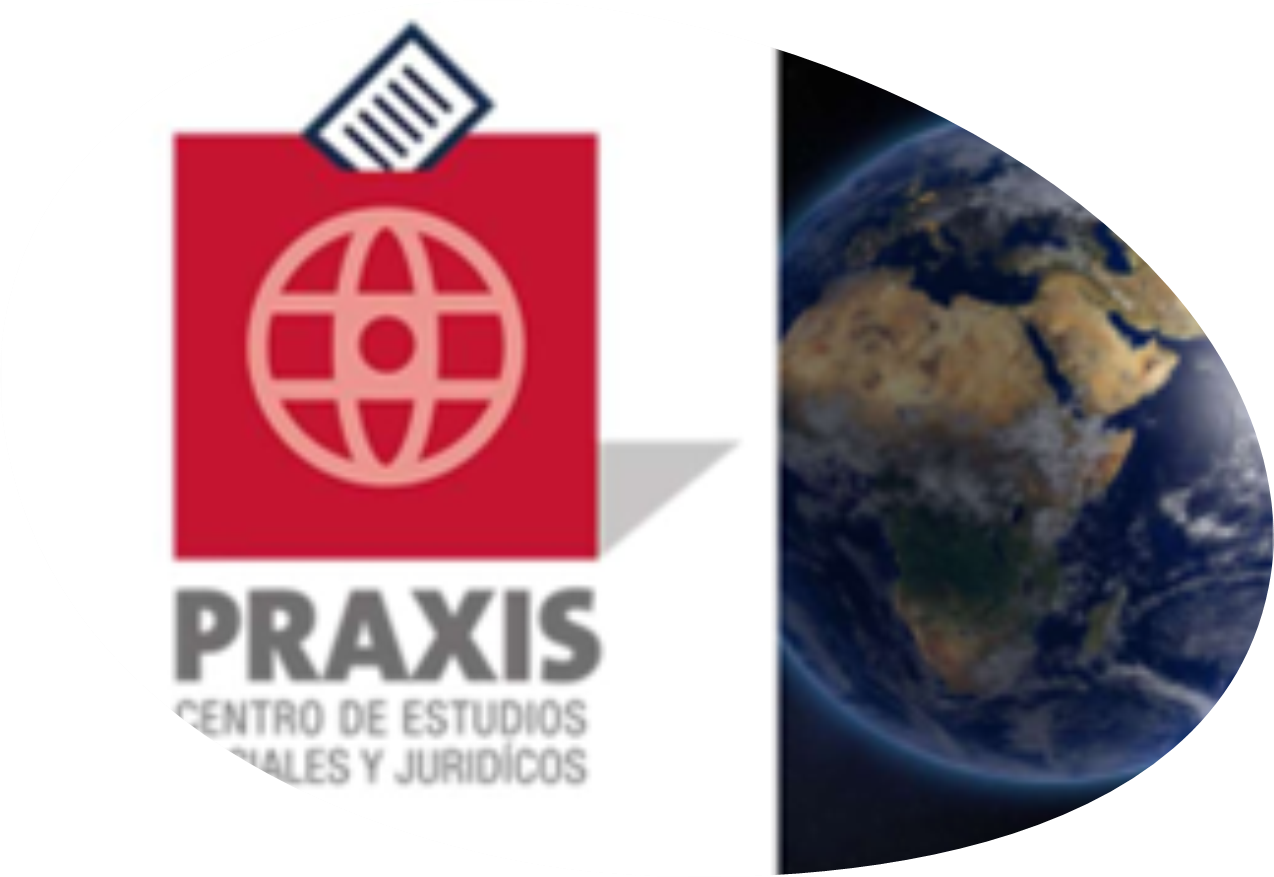 3ra. Versión
DIPLOMADO Internacional	
Gerencia en marketing  electoral 
directo digital relacional
Presupuesto electoral
Elaboración de presupuestos detalla cómo se llevará a cabo el plan estratégico de campaña día a día y cubre elementos como ingresos, gastos, flujo de caja.
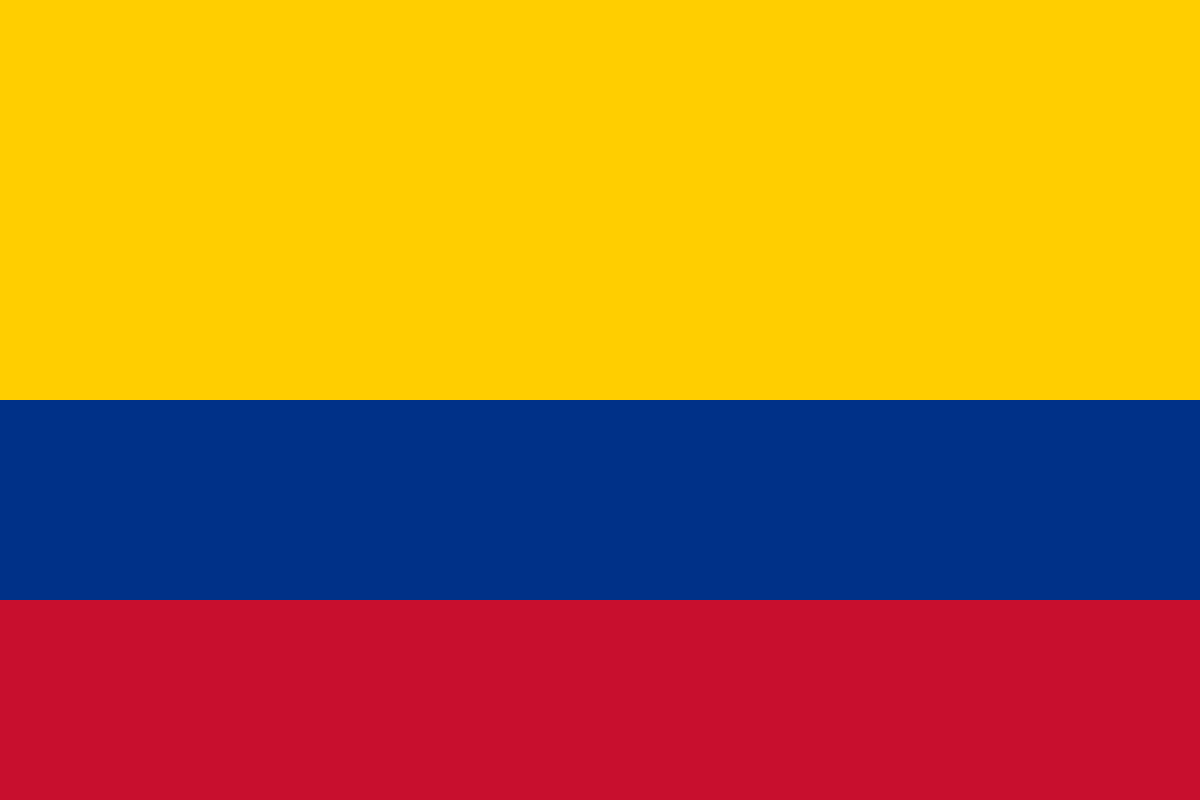 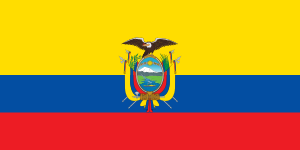 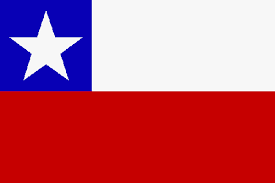 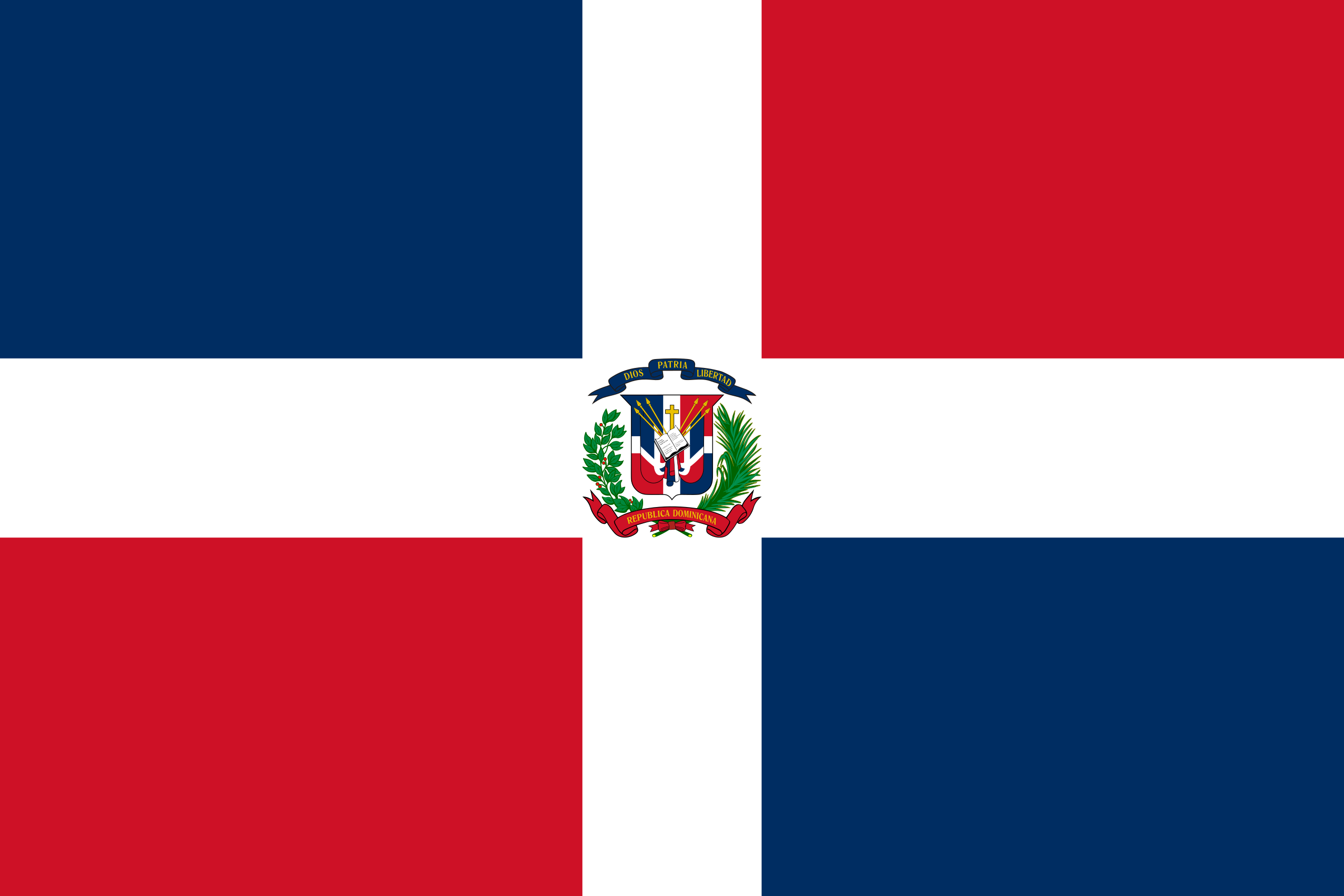 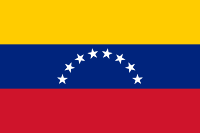 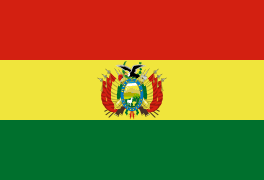 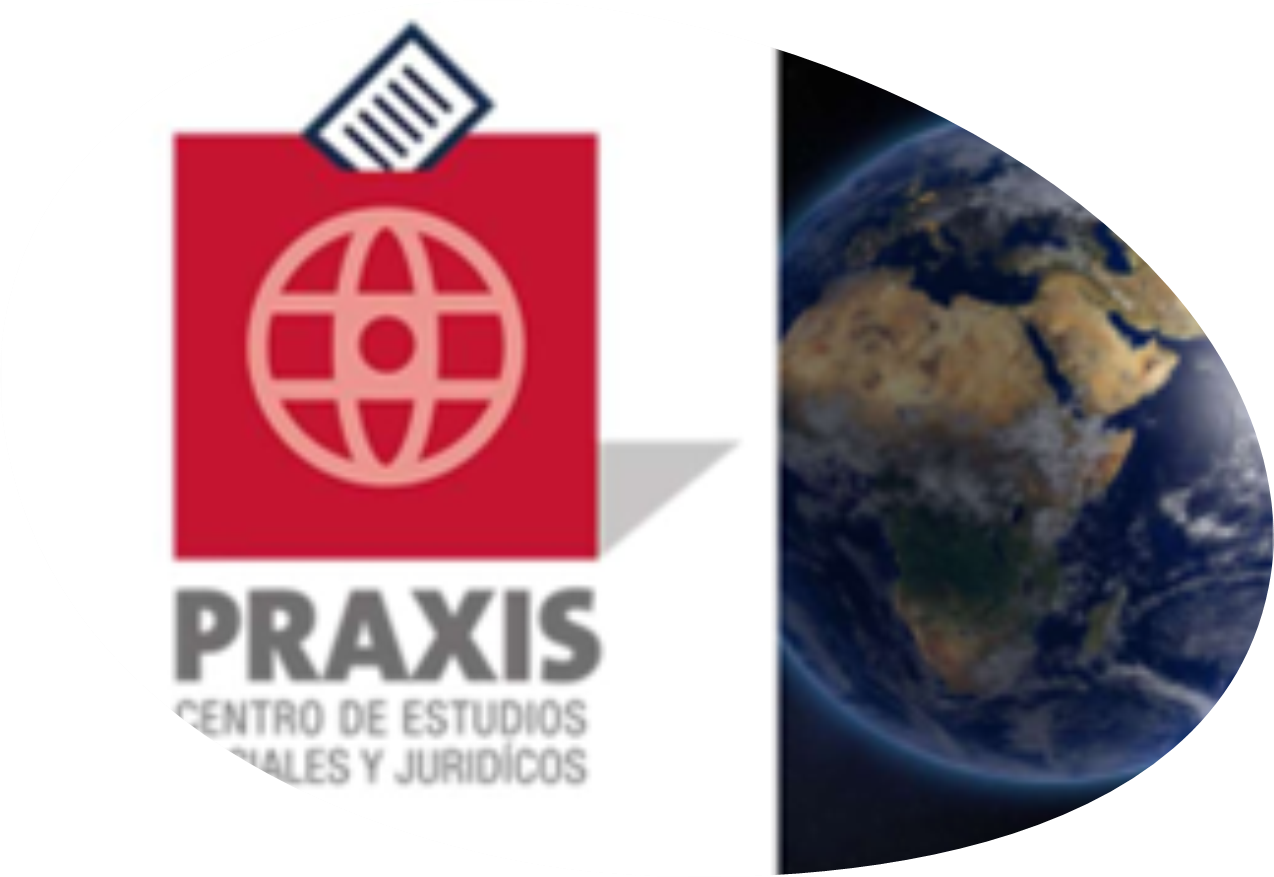 3ra. Versión
DIPLOMADO Internacional	
Gerencia en marketing  electoral 
directo digital relacional
Presupuesto electoral
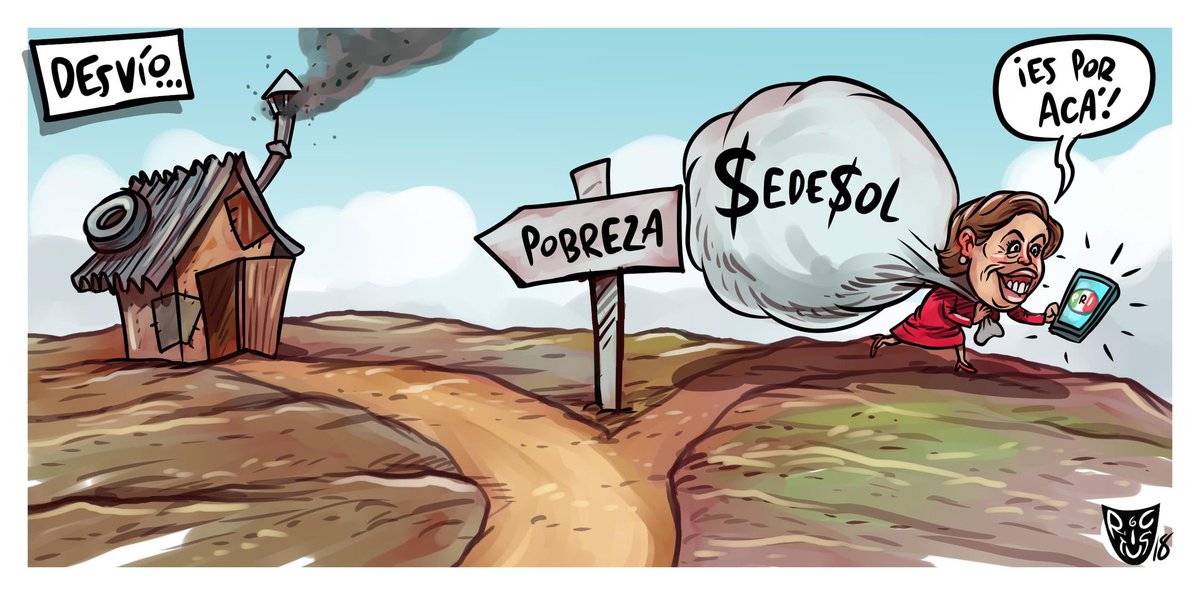 SEDE COMANDO
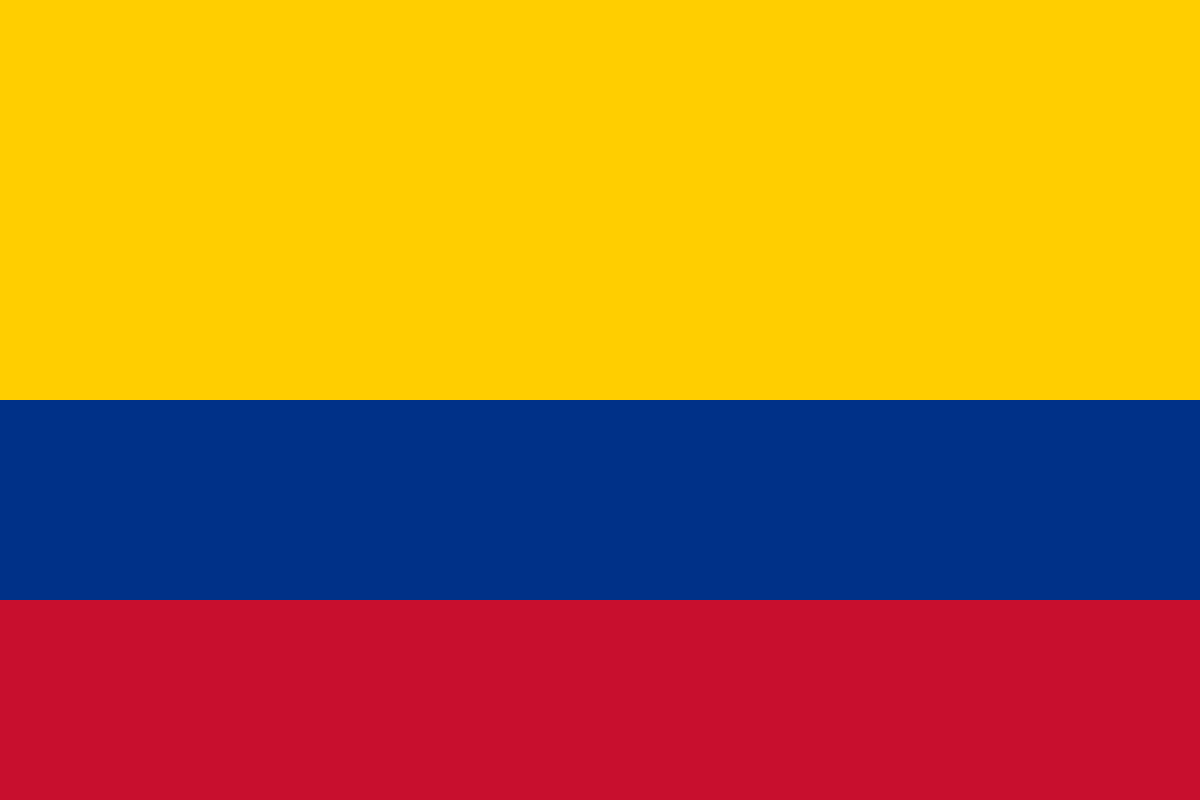 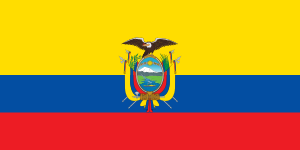 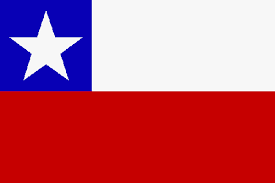 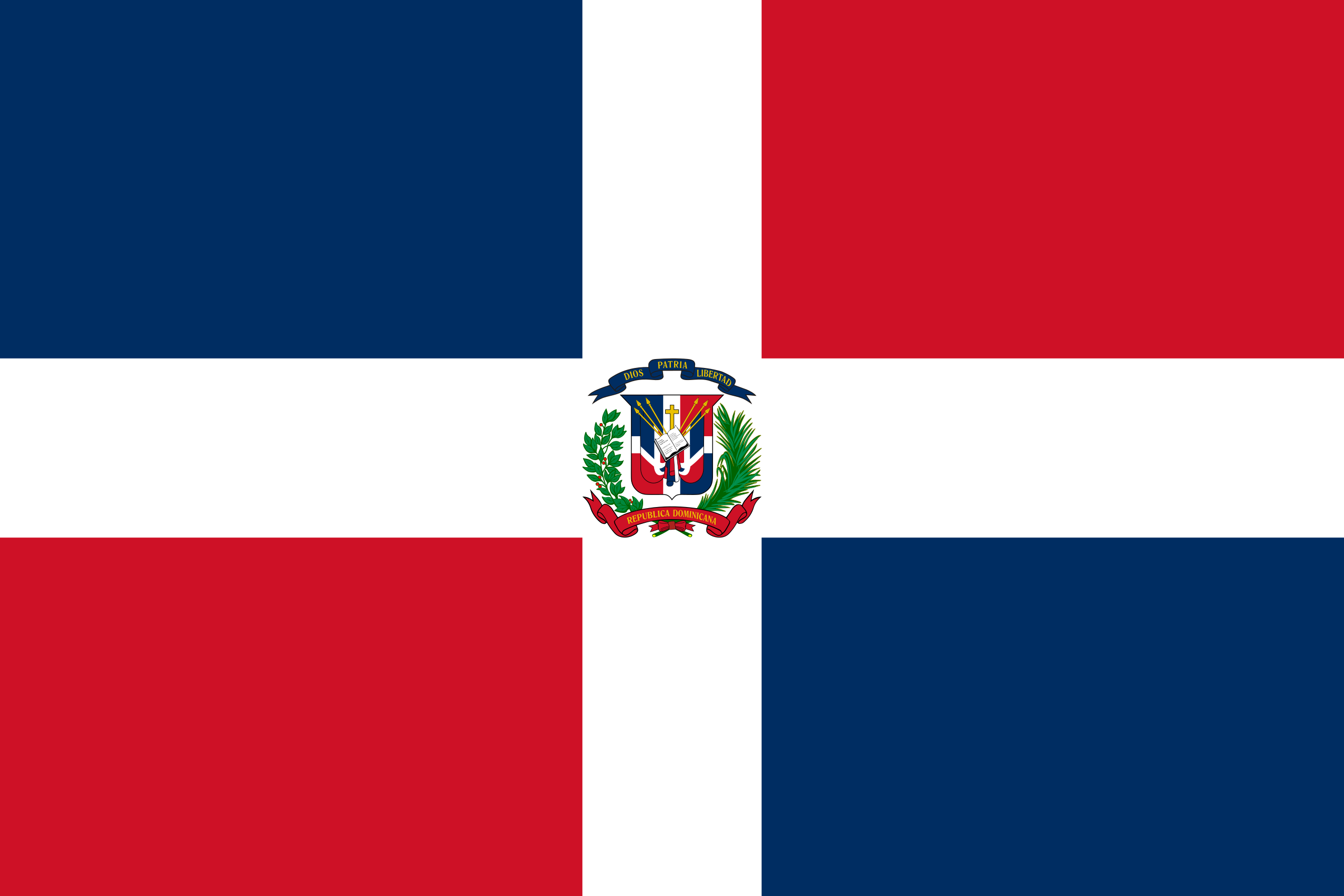 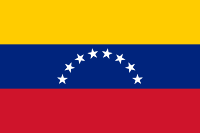 ESTRATEGIA
Integrados
PRESUPUESTO
SE
ARRIENDA
DESVÍO
DIGITAL
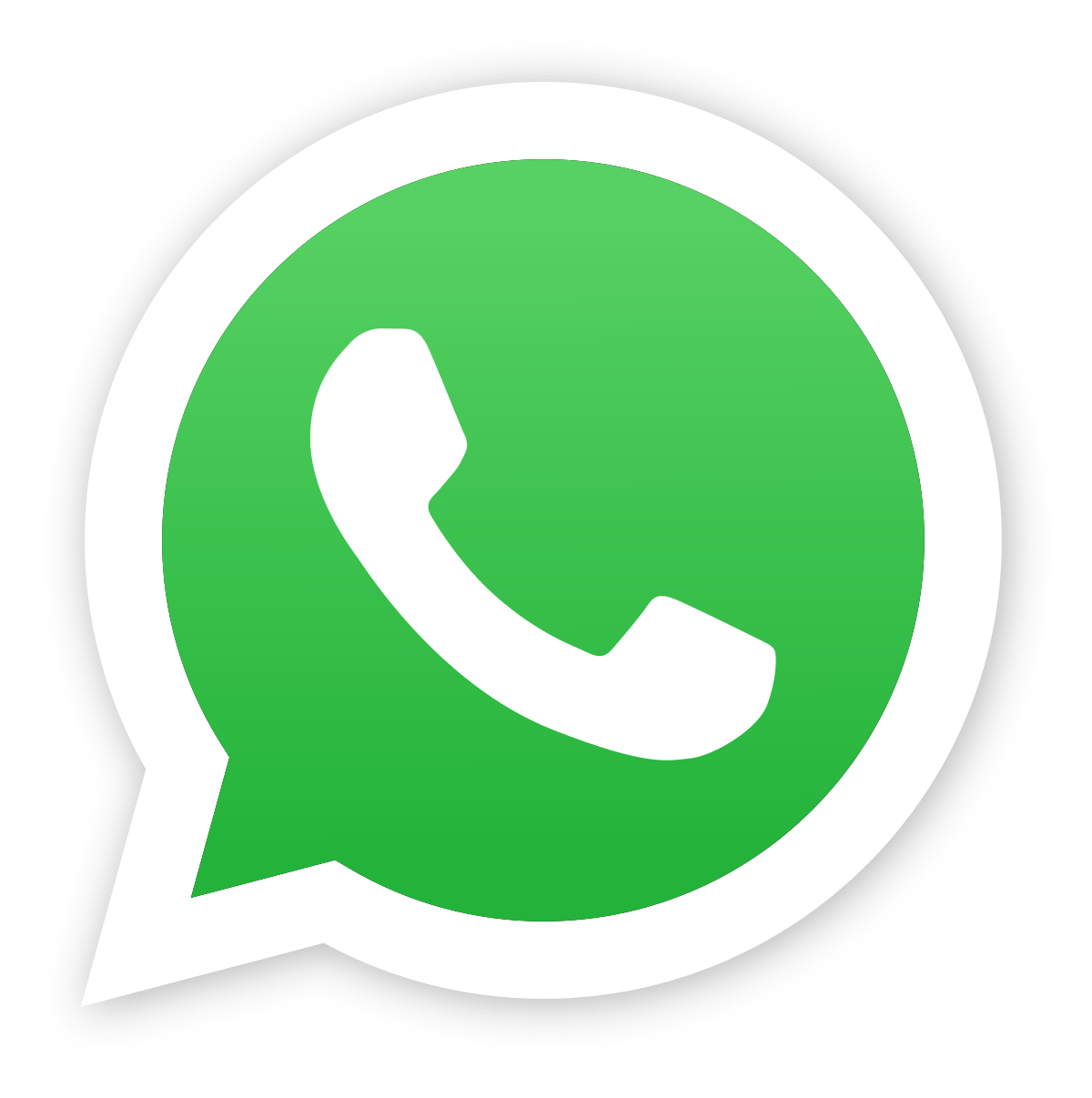 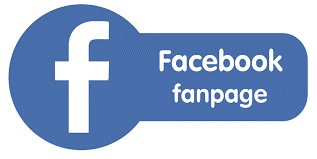 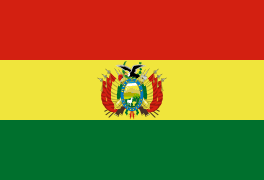 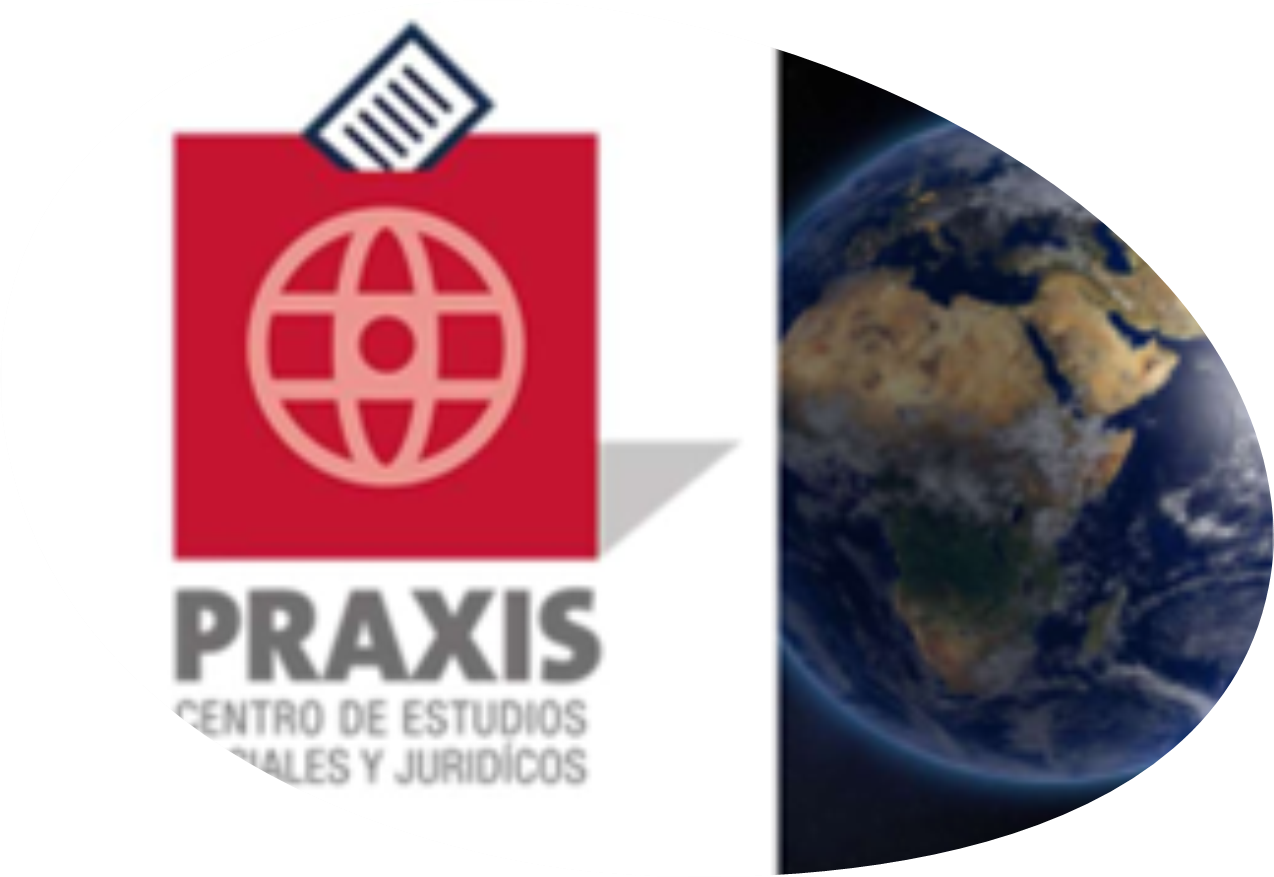 3ra. Versión
DIPLOMADO Internacional	
Gerencia en marketing  electoral 
directo digital relacional
Presupuesto electoral
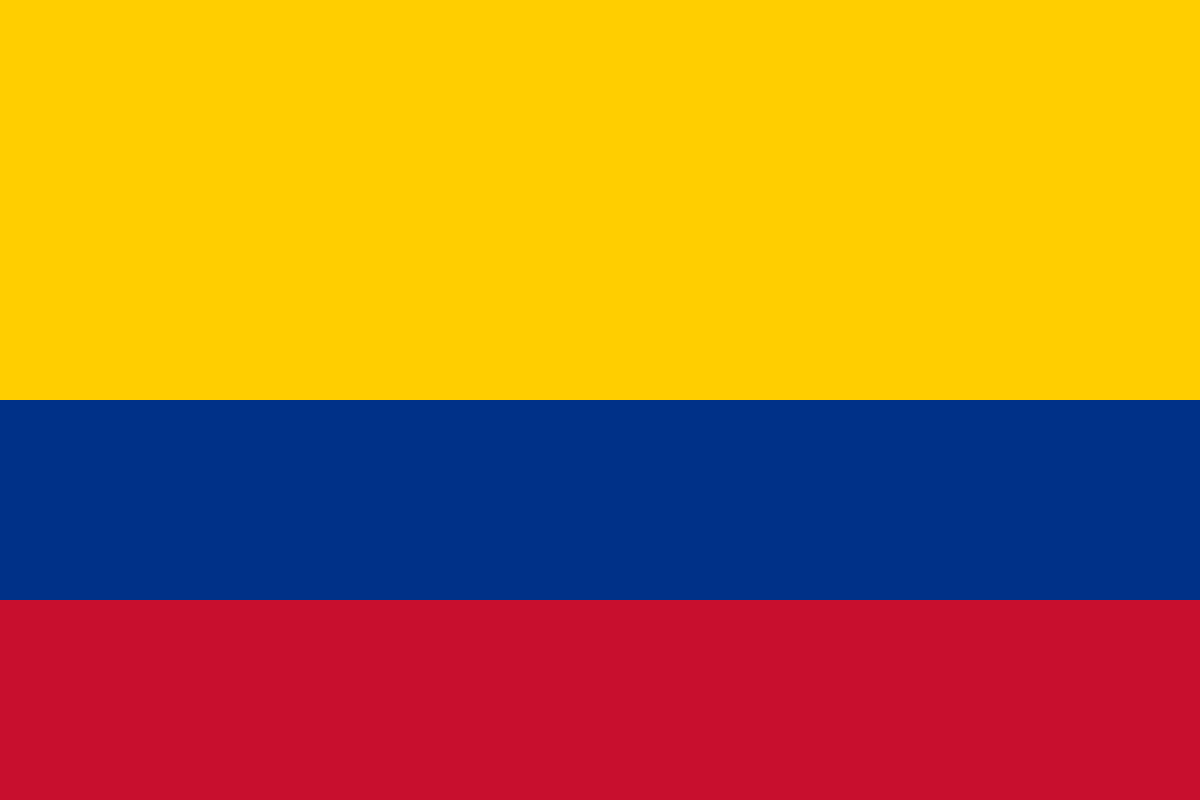 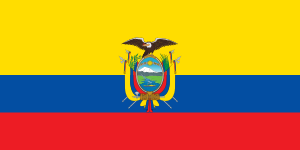 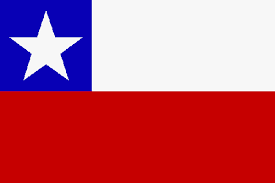 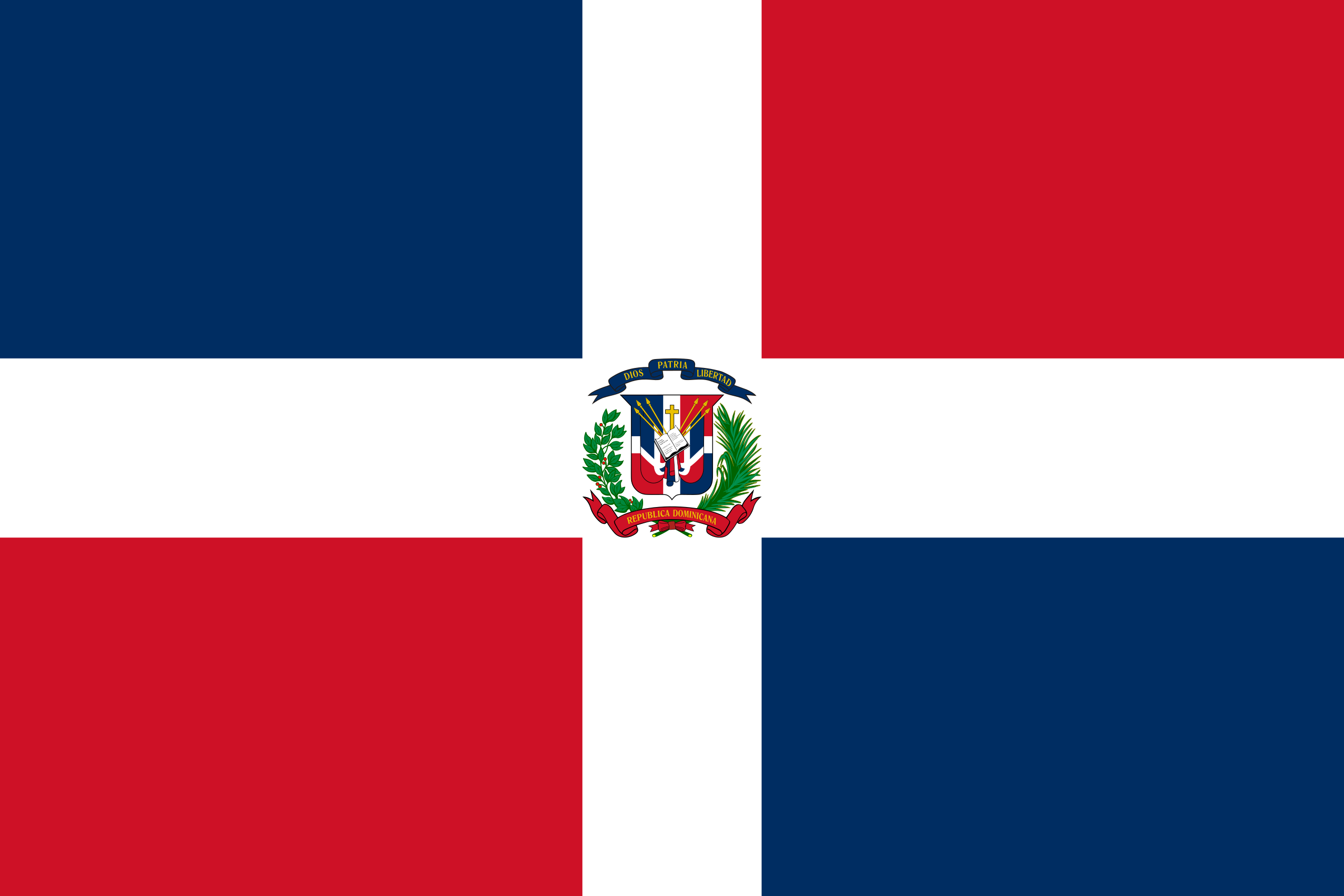 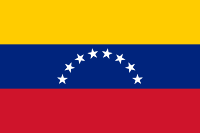 CONSERVADOR
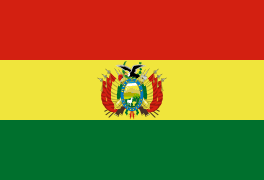 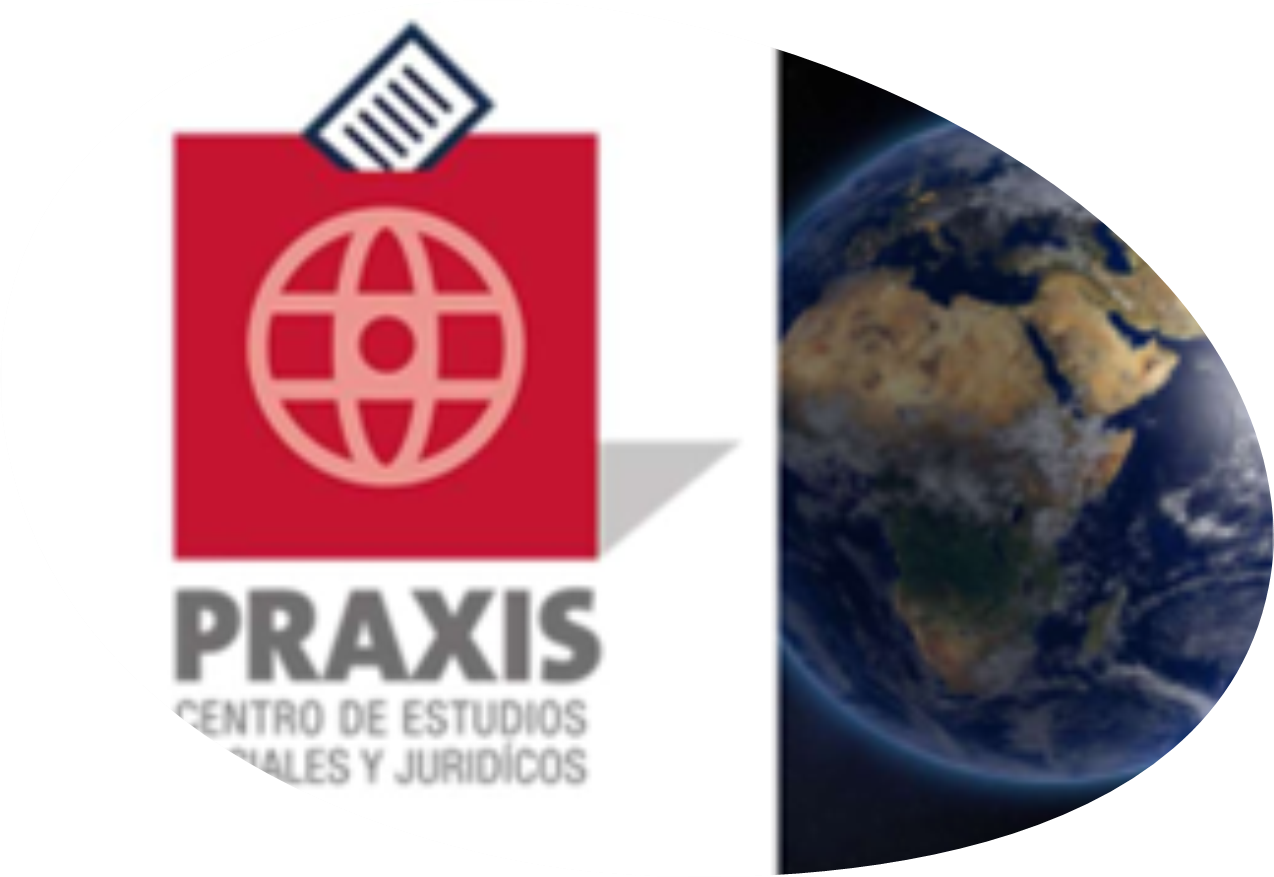 3ra. Versión
DIPLOMADO Internacional	
Gerencia en marketing  electoral 
directo digital relacional
Presupuesto electoral
Gasto electoral
ARTICULO 2 DEL DFL 3 FIJA EL TEXTO REFUNDIDO, COORDINADO Y SISTEMATIZADO DE LA LEY N°19.884, ORGÁNICA CONSTITUCIONAL SOBRE TRANSPARENCIA, LÍMITE Y CONTROL DEL GASTO ELECTORAL
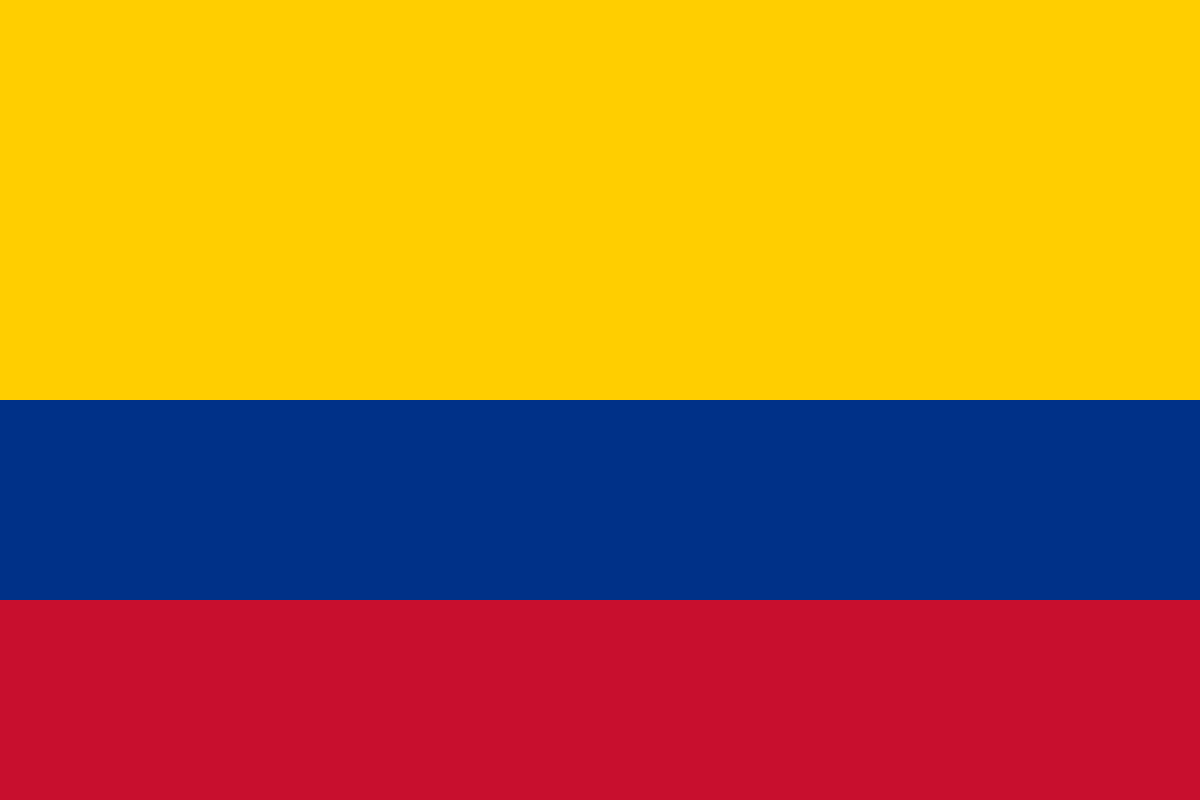 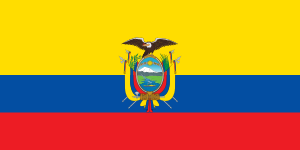 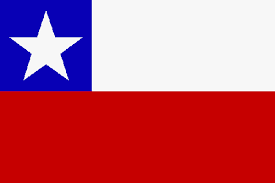 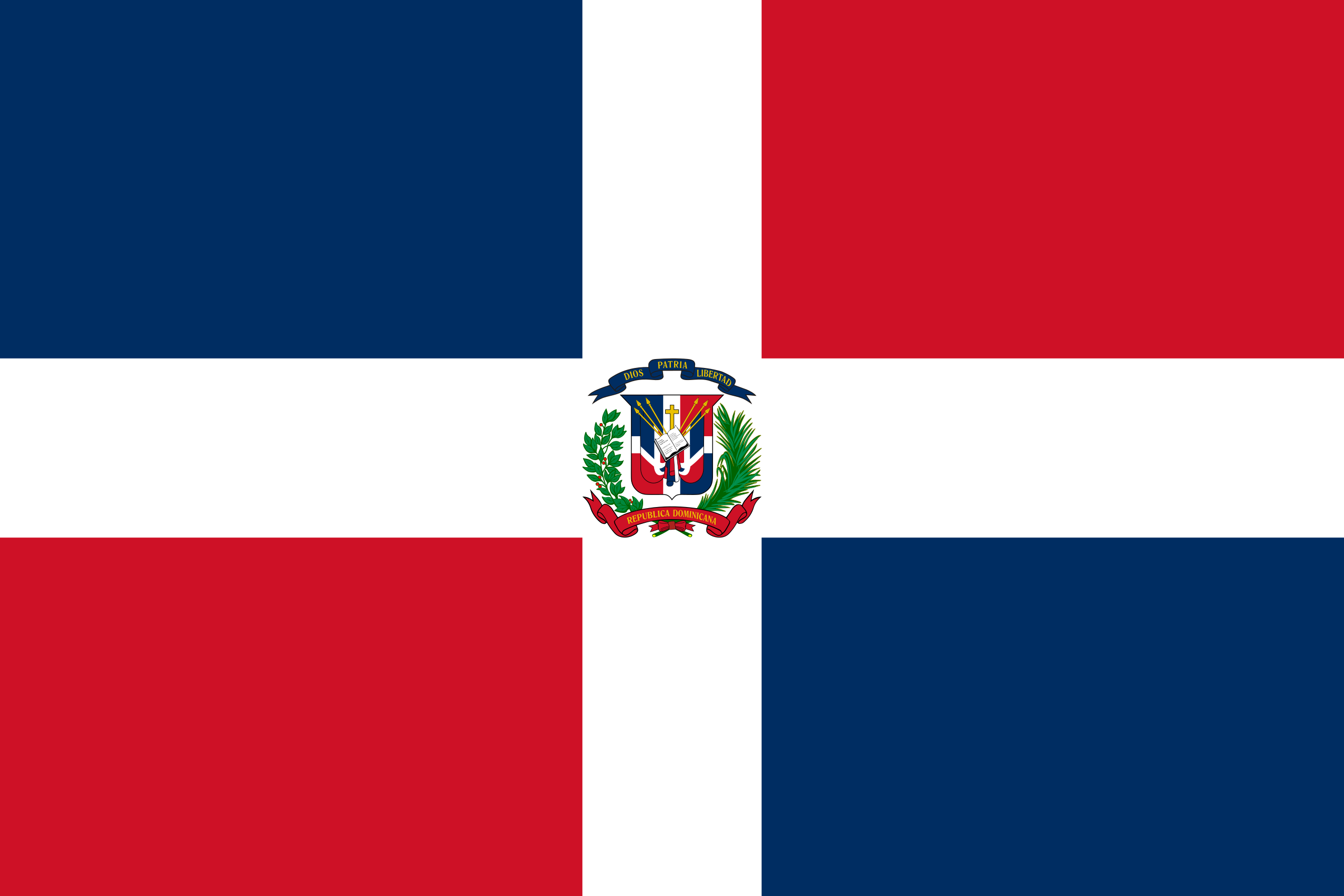 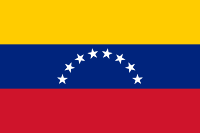 Todo desembolso o contribución evaluable en dinero, efectuado por el precandidato en lo que corresponda, el candidato, un partido politico o un tercero en su favor, con ocasión y a propósito de actos electorales.
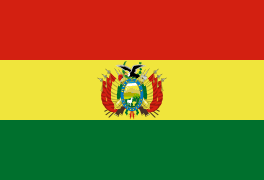 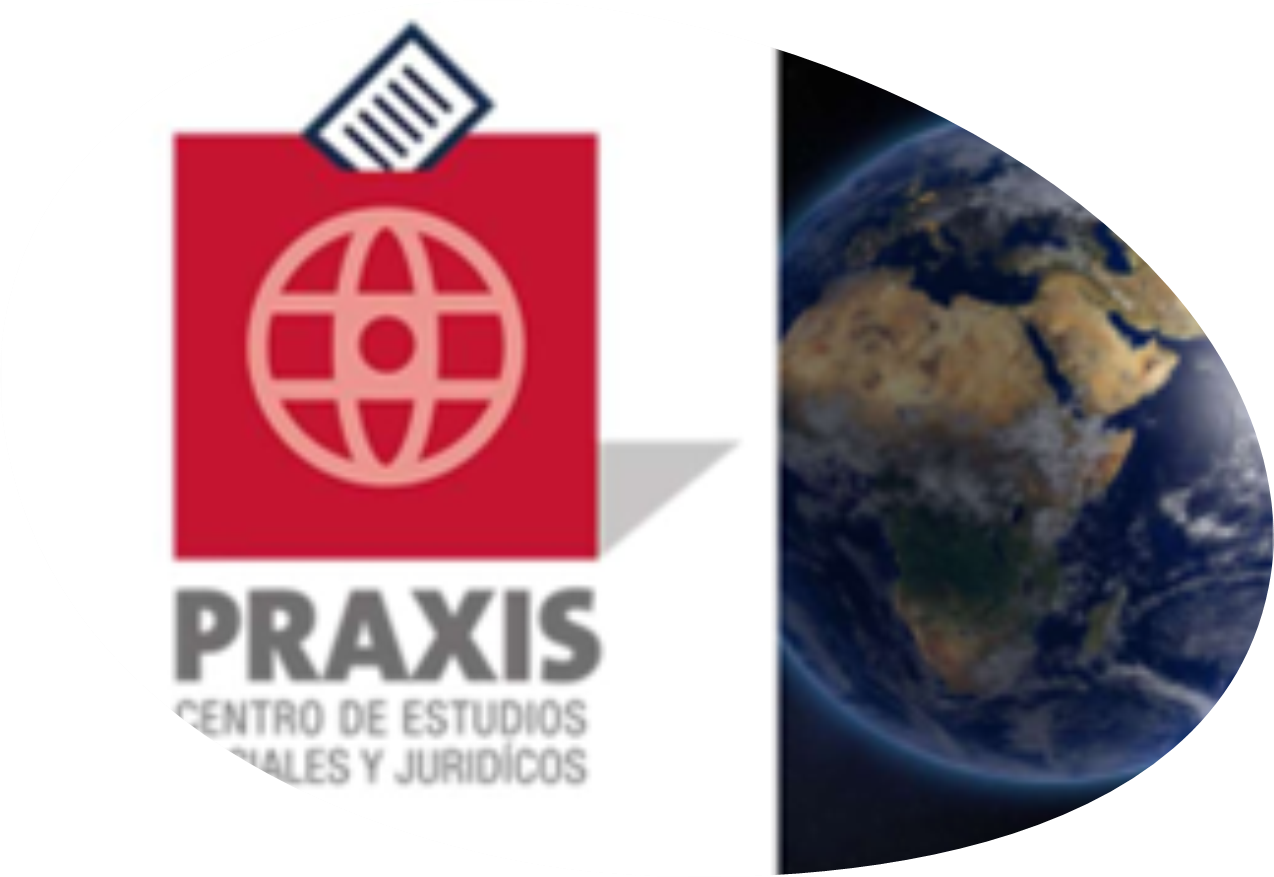 Presupuesto electoral
3ra. Versión
DIPLOMADO Internacional	
Gerencia en marketing  electoral 
directo digital relacional
a) Todo evento o manifestación pública, propaganda y publicidad escrita, radial, audiovisual o en imágenes
Gasto electoral
b) Las encuestas
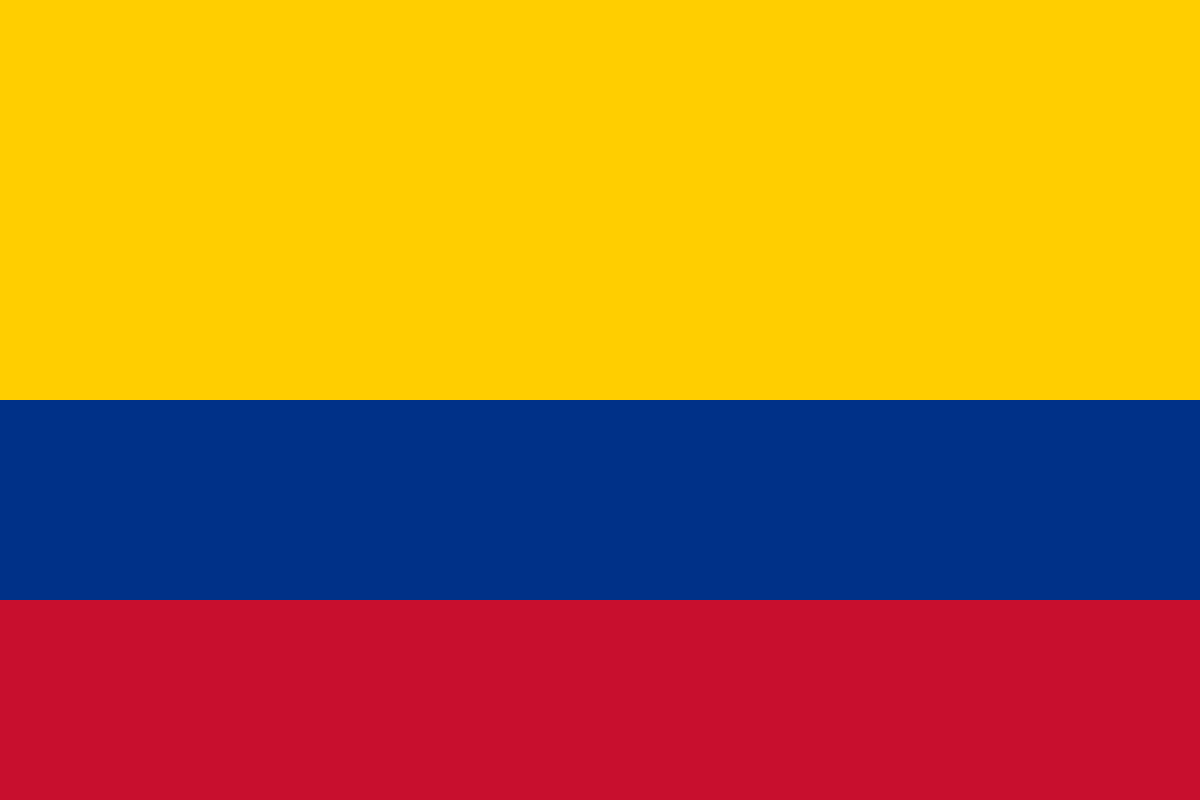 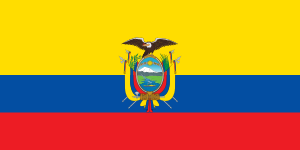 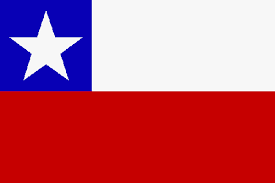 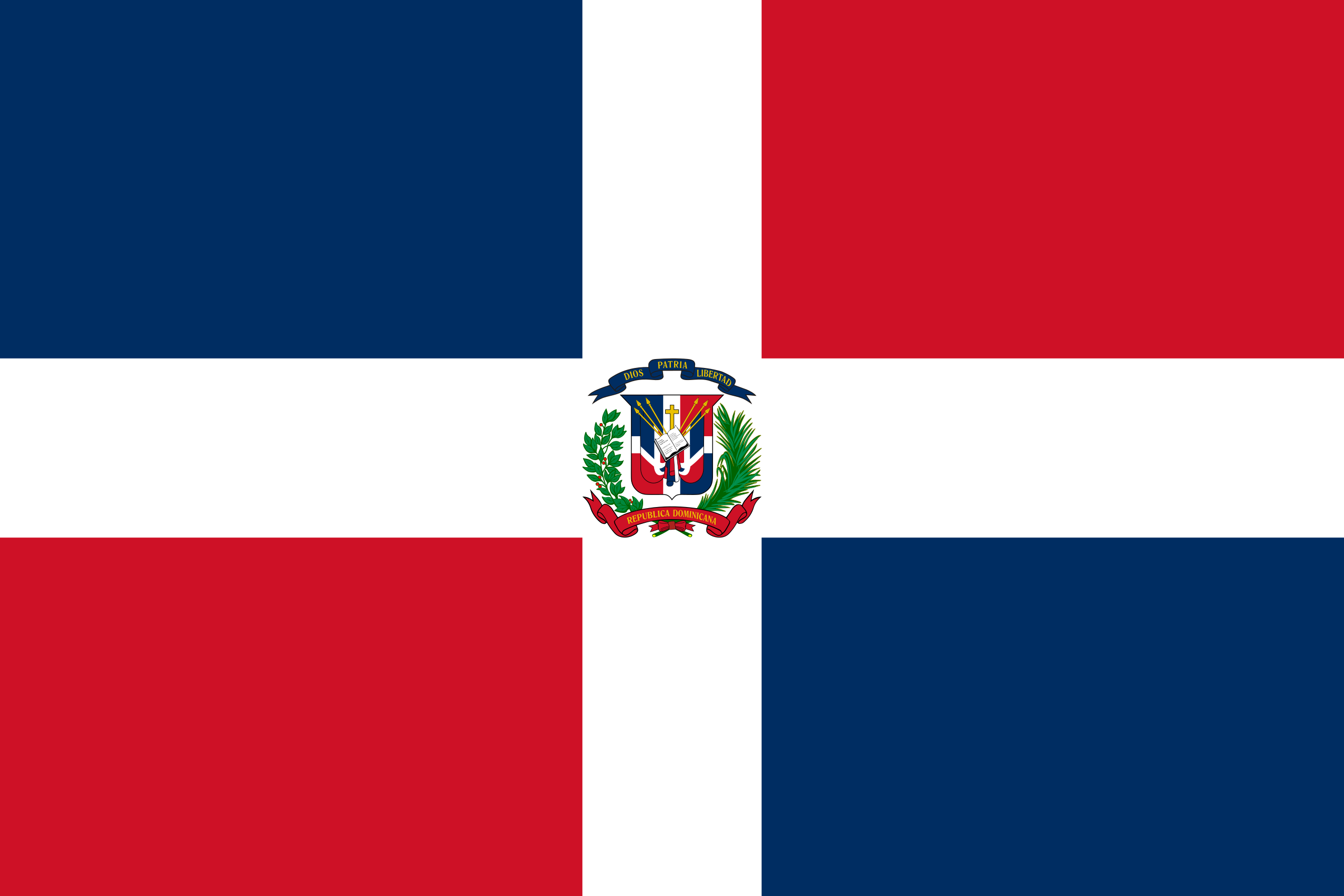 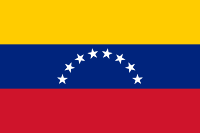 c) Arrendamiento de bienes muebles e inmuebles
d) Pagos efectuados a personas que presten servicios a las candidaturas.
e) Gastos realizados para el desplazamiento de las personas y transporte de implementos de propaganda
f) El costo de los endosos y los intereses, el impuesto de timbre y estampillas, los gastos notariales y por efecto de la obtención de los créditos
g) Gastos menores como la alimentación, mantención de vehículos o de las sedes u otros similares
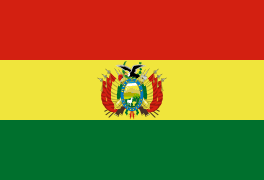 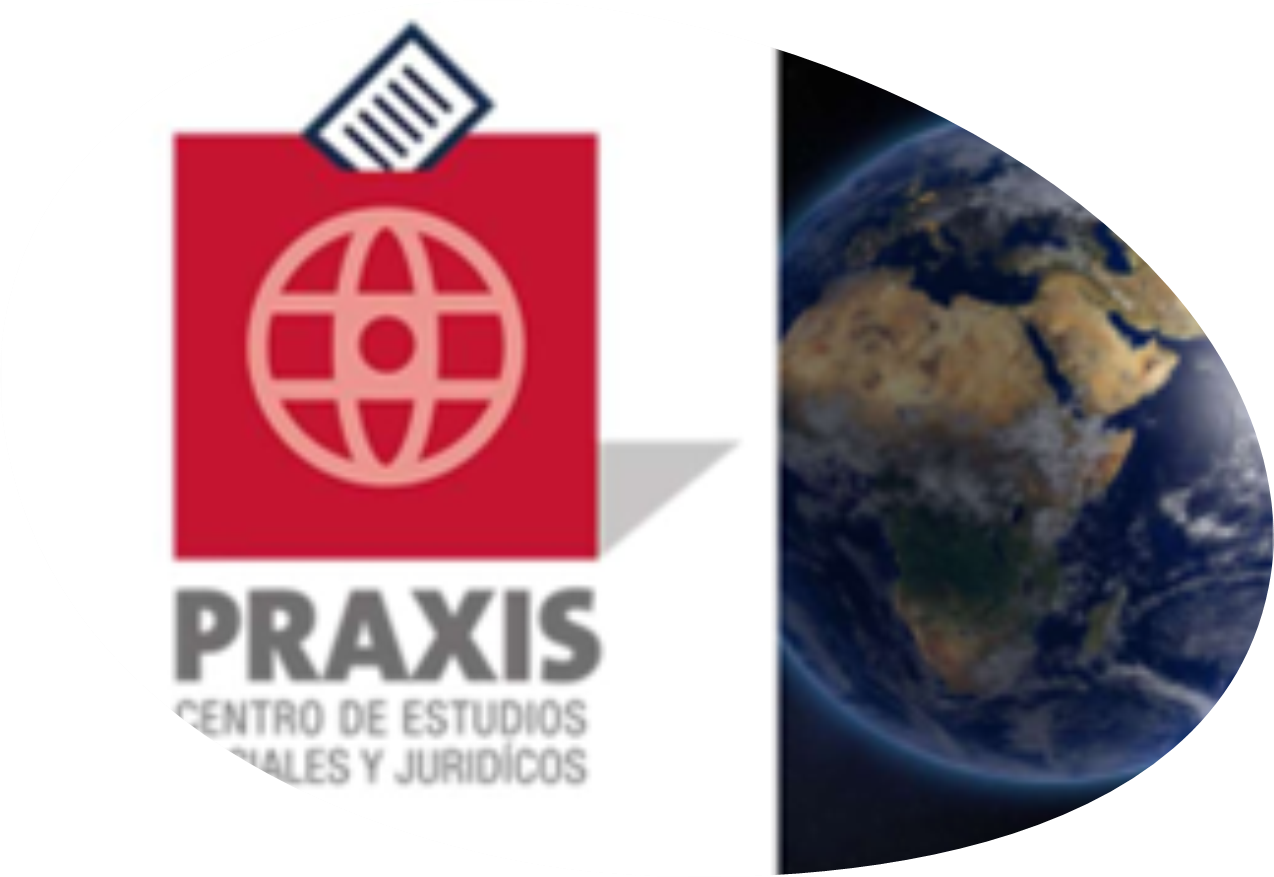 3ra. Versión
DIPLOMADO Internacional	
Gerencia en marketing  electoral 
directo digital relacional
Presupuesto electoral
Gasto electoral
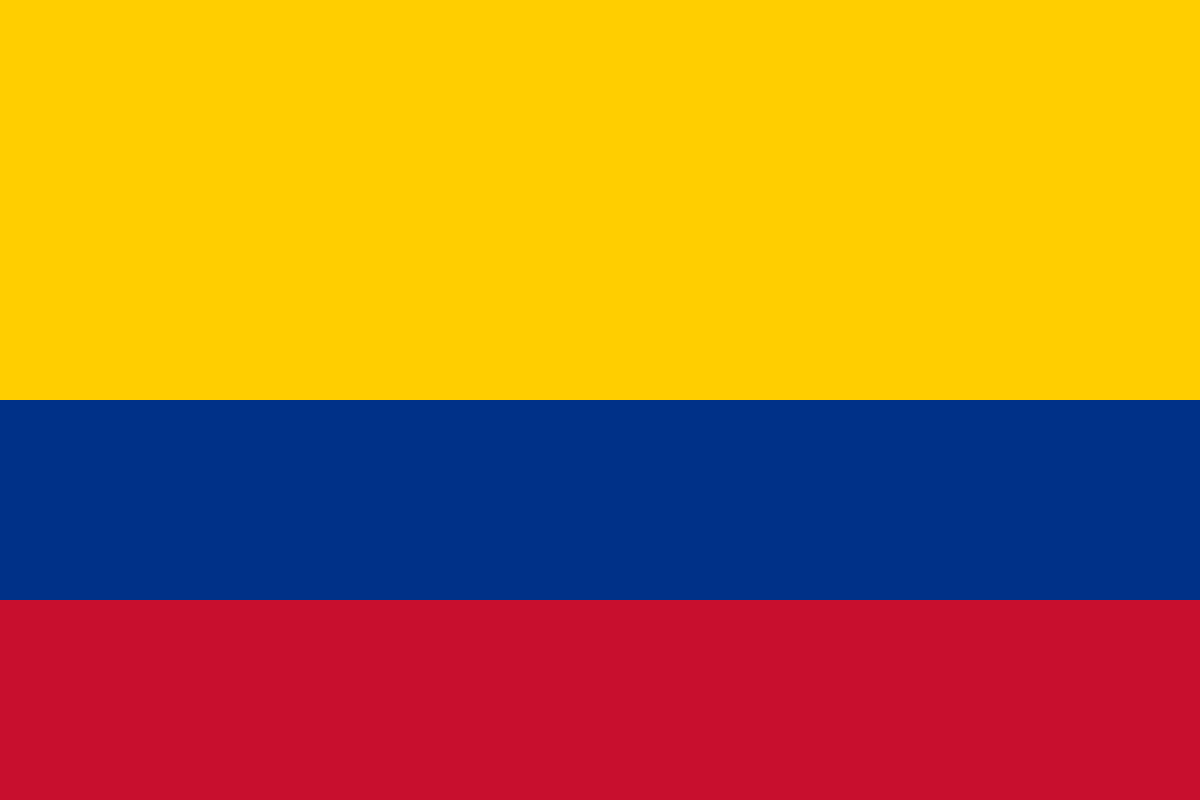 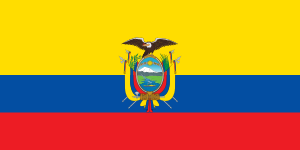 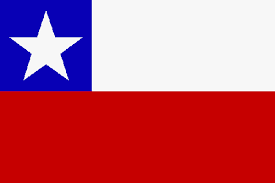 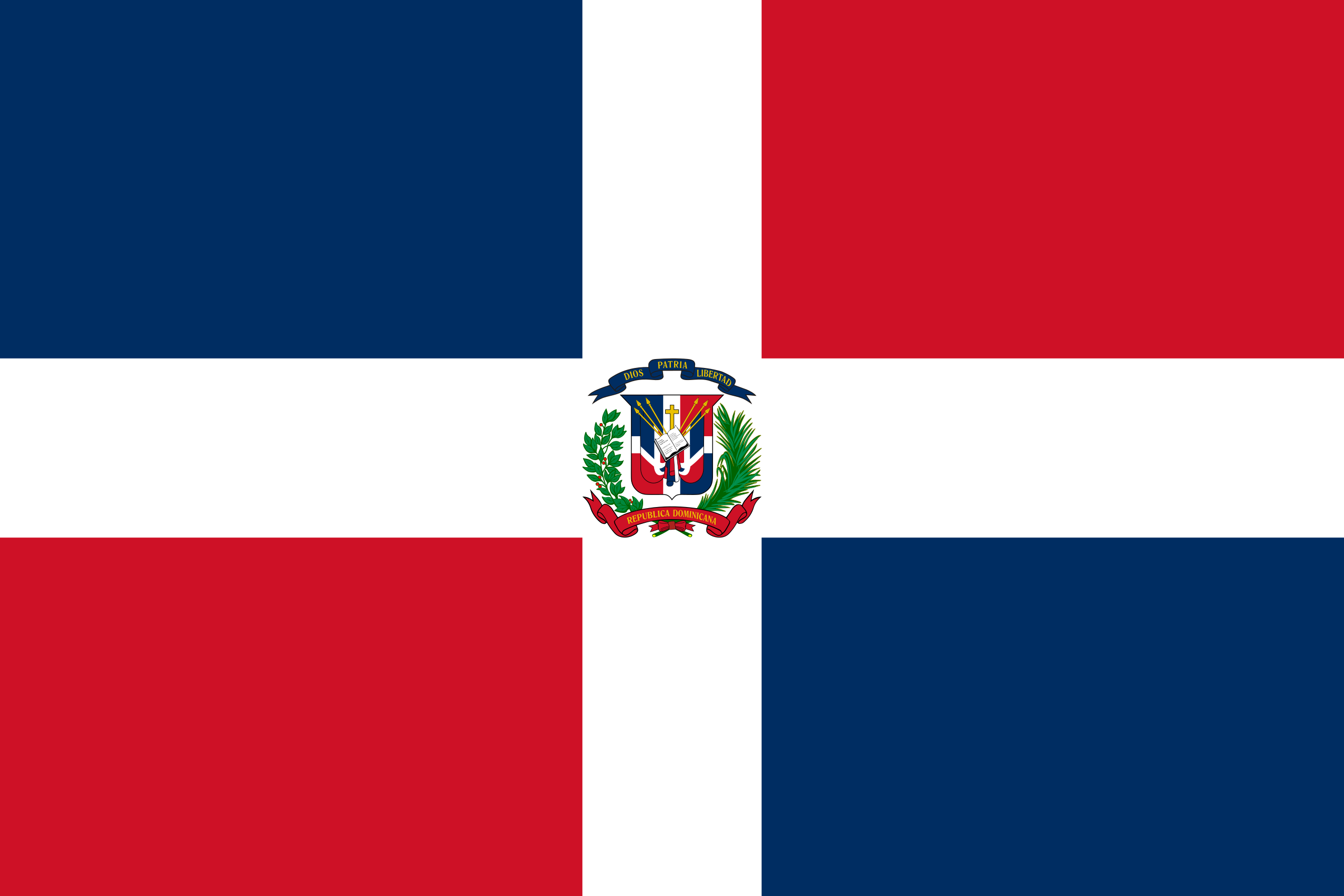 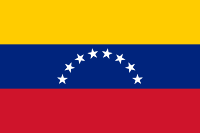 ¿El límite del gasto electoral es una solución suficiente para “emperejar la cancha”?
Gasto electoral
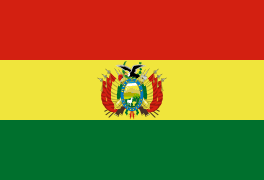 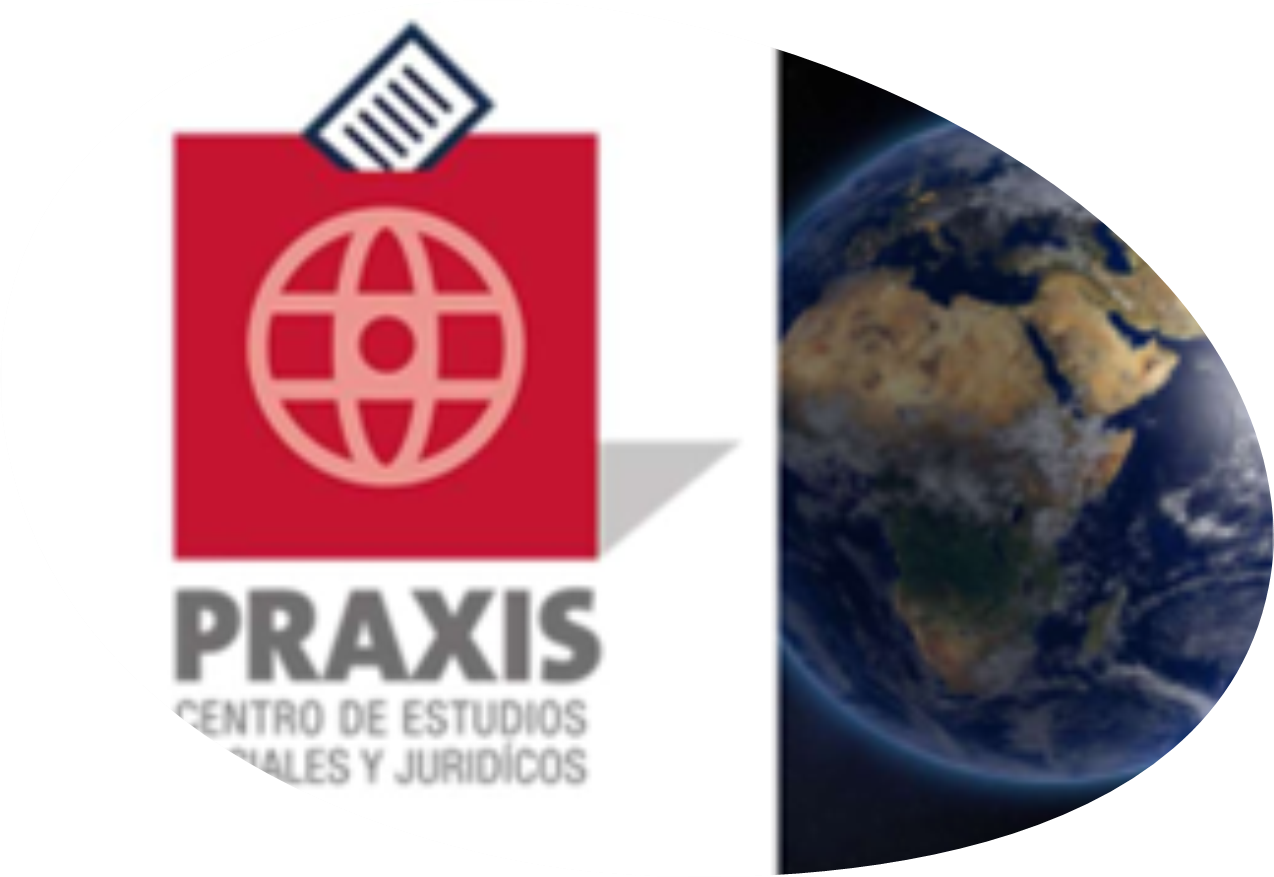 Presupuesto electoral
3ra. Versión
DIPLOMADO Internacional	
Gerencia en marketing  electoral 
directo digital relacional
Consejeros regionales
No podrá exceder de la suma de trescientos cincuenta unidades de fomento, 

más aquella que resulte de multiplicar por un centésimo de unidad de fomento los primeros doscientos mil electores, por setenta y cinco diezmilésimos de unidad de fomento los siguientes doscientos mil y por cinco milésimos de unidad de fomento los restantes electores de la respectiva circunscripción provincial.
El límite de gasto
Alcalde
No podrá exceder de la suma de ciento veinte unidades de fomento, 

más aquella que resulte de multiplicar por tres centésimos de unidad de fomento el número de electores en la respectiva comuna.
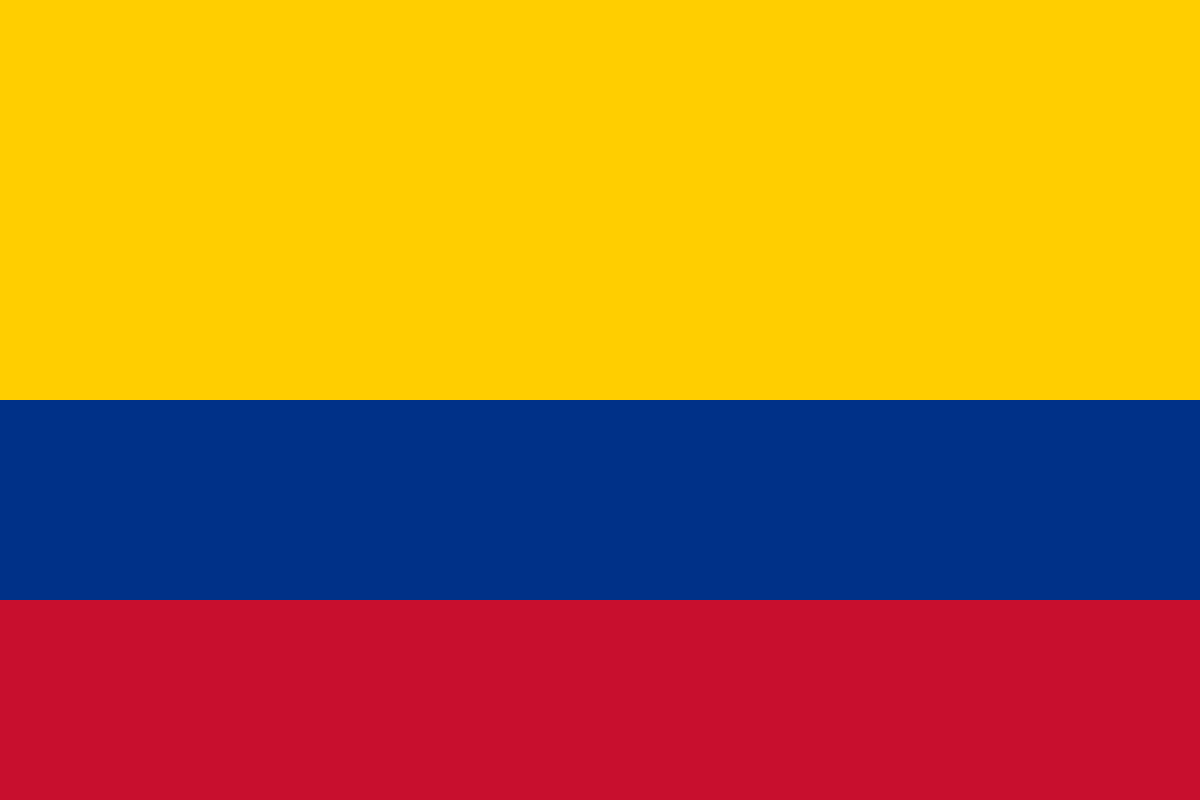 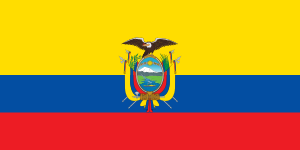 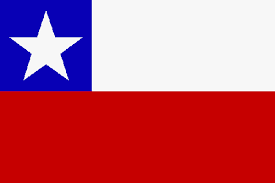 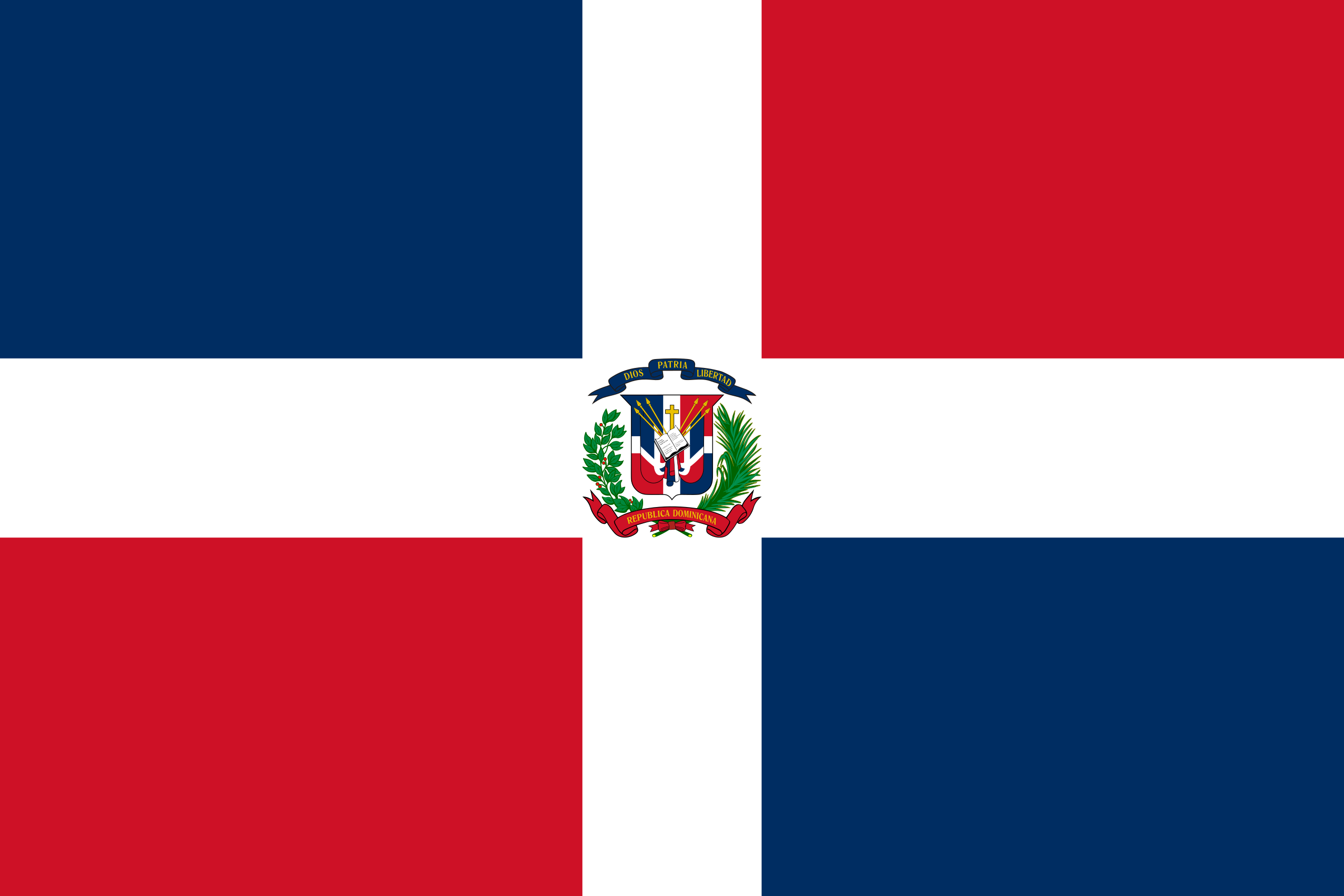 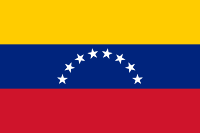 Concejal (a)
Podrá gastar una suma no superior a la mitad de aquella que se permita al correspondiente candidato a alcalde.
Exceda el límite de gastos electorales, sancionado con multa a beneficio fiscal,
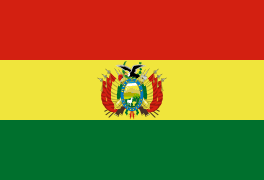 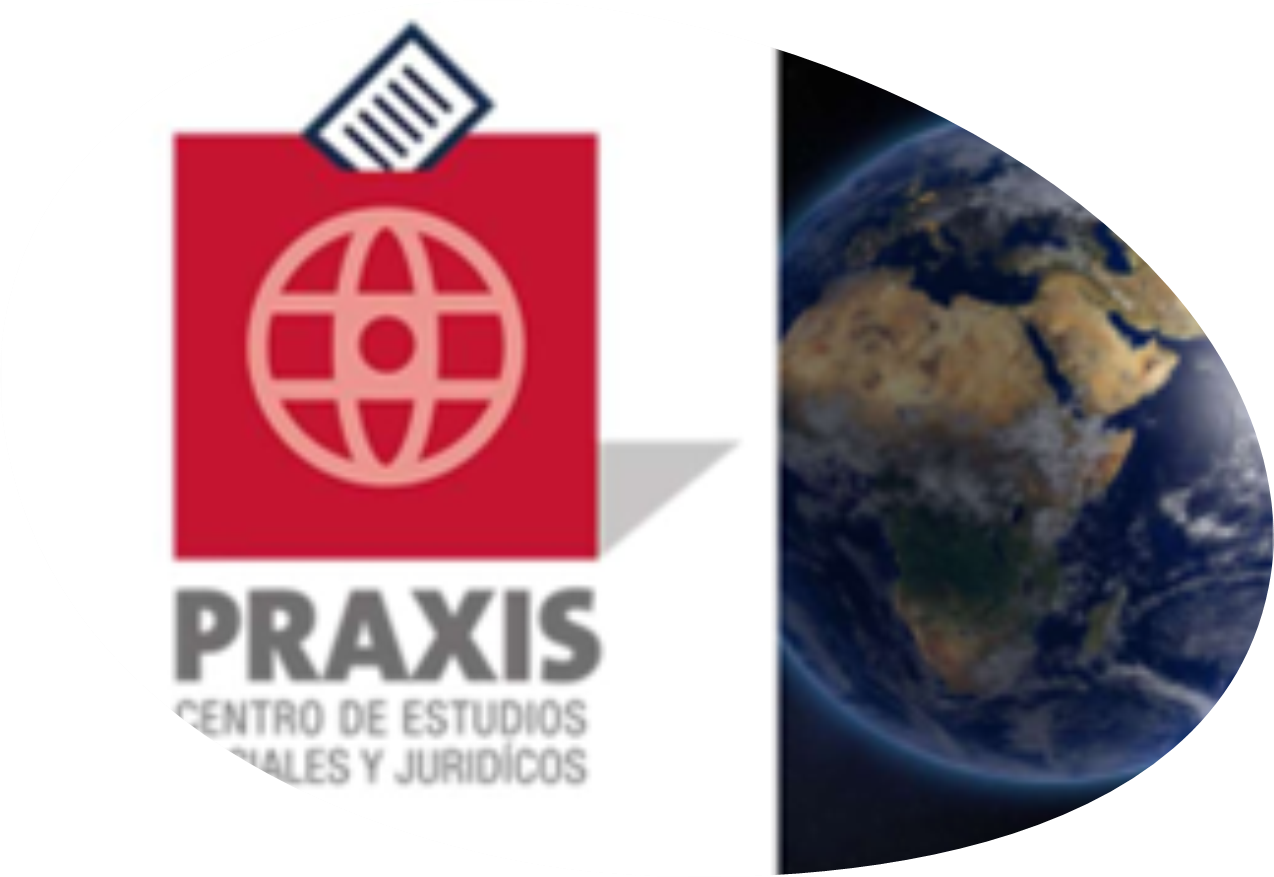 3ra. Versión
DIPLOMADO Internacional	
Gerencia en marketing  electoral 
directo digital relacional
Presupuesto electoral
Gasto electoral
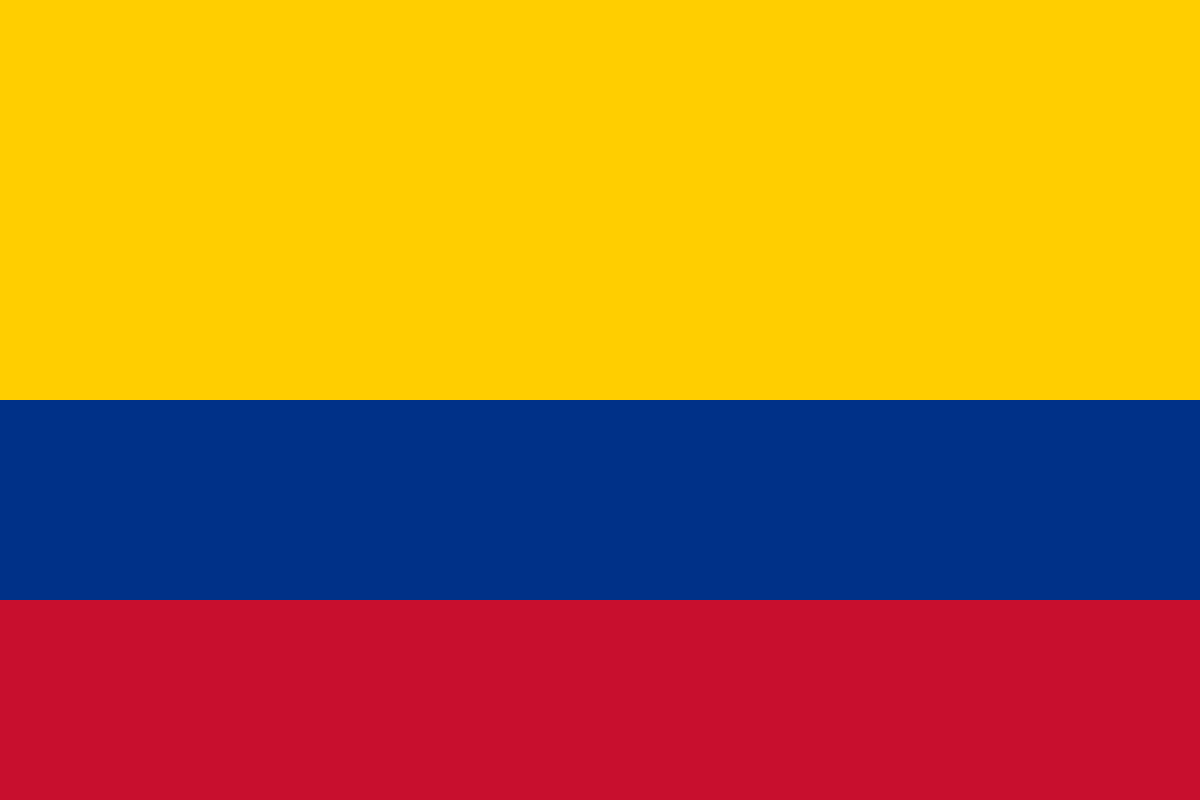 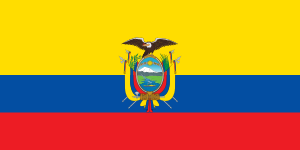 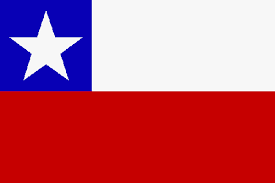 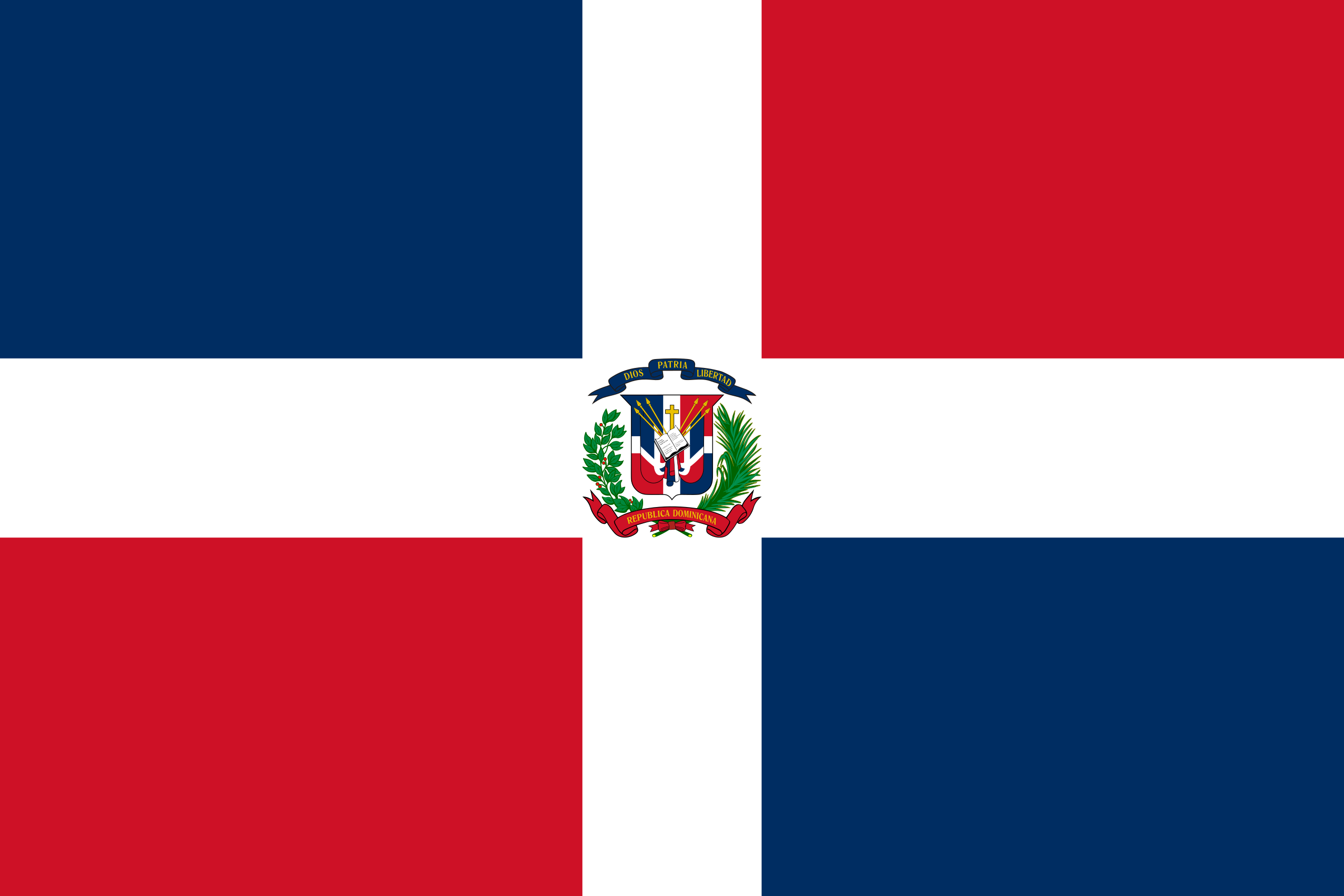 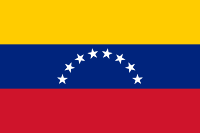 ¿Los privados no debieran hacer aportes a las campañas?
Aporte privado de personas
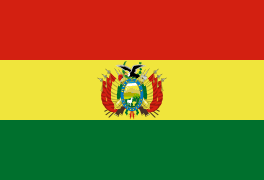 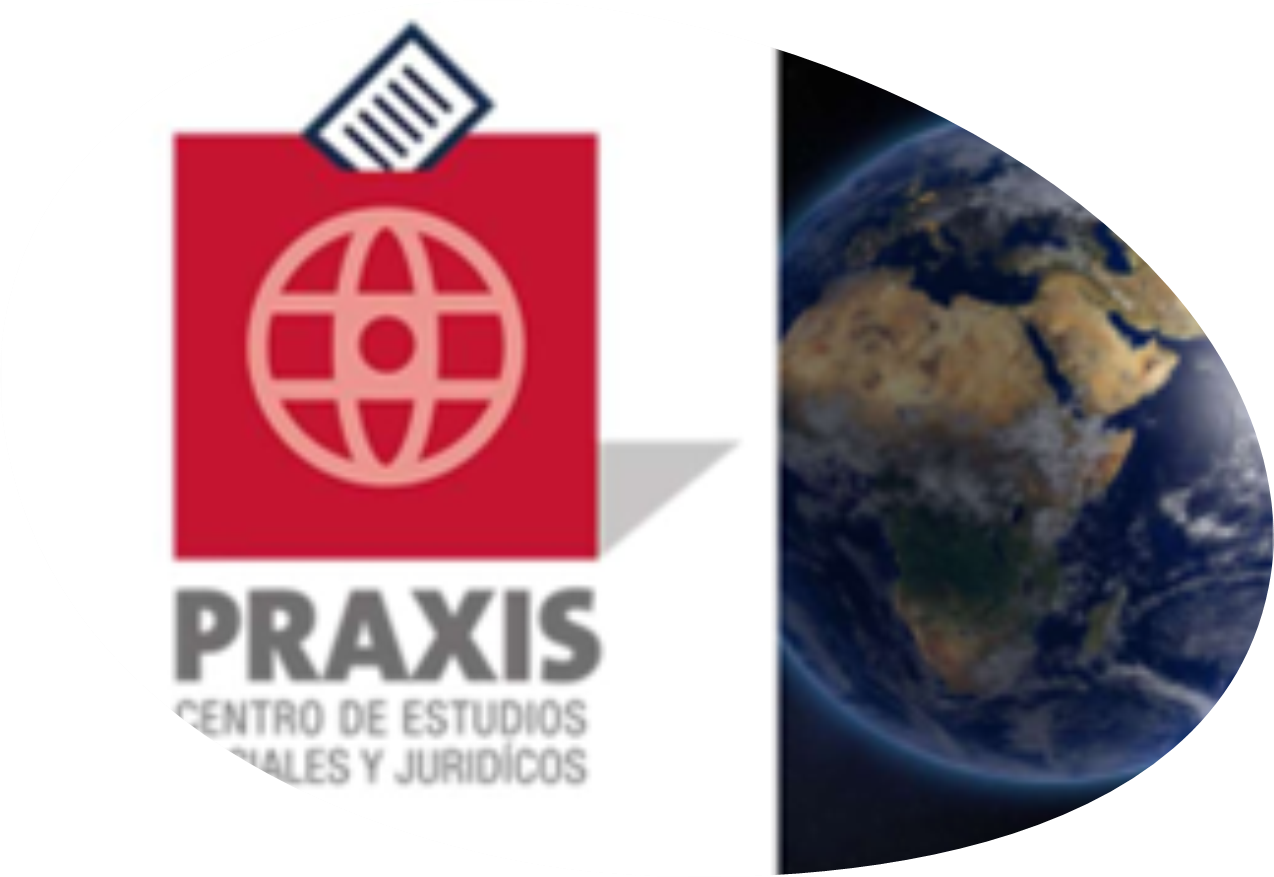 Gasto electoral
3ra. Versión
DIPLOMADO Internacional	
Gerencia en marketing  electoral 
directo digital relacional
Presupuesto electoral
Alcalde o concejal,
Una suma que exceda del diez por ciento del límite del gasto electoral fijado para la respectiva comuna con tope de doscientas cincuenta unidades de fomento, el aporte no podrá superar esta suma.
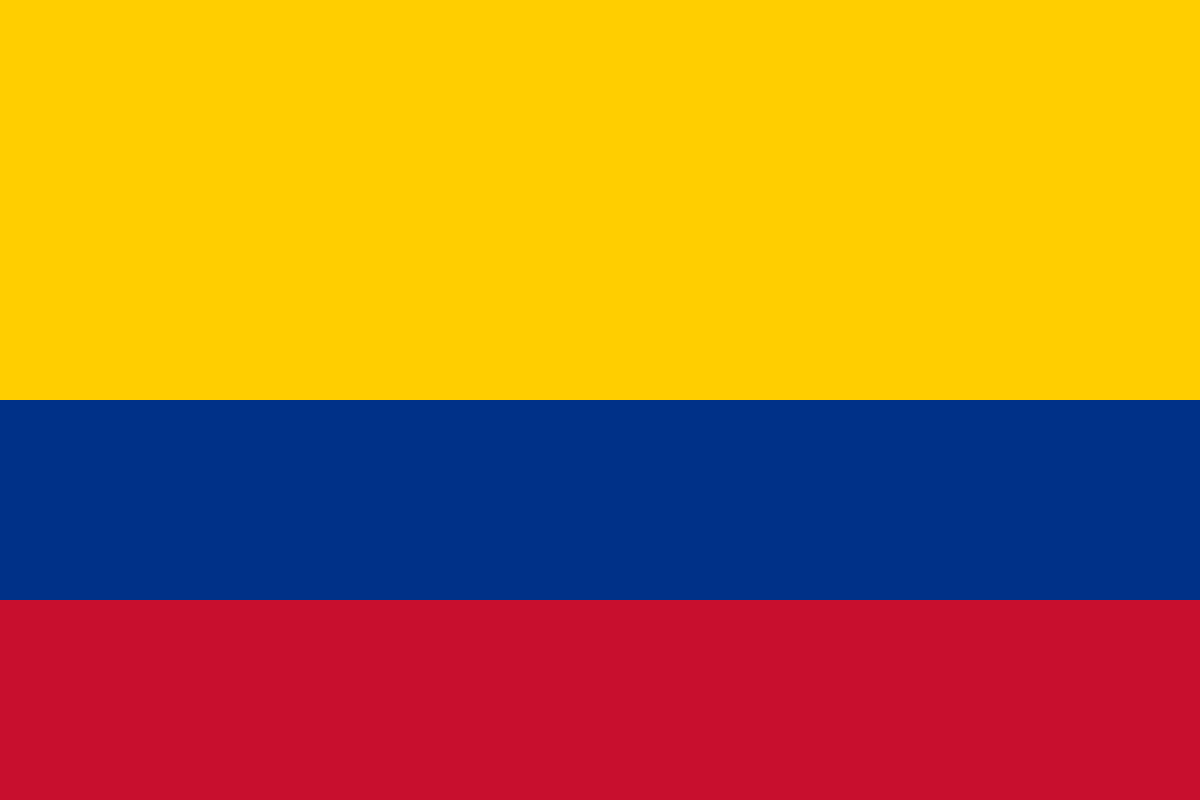 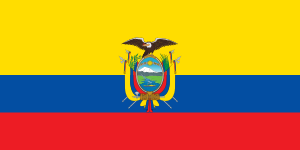 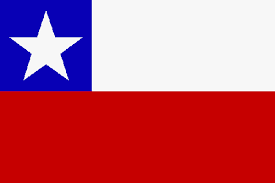 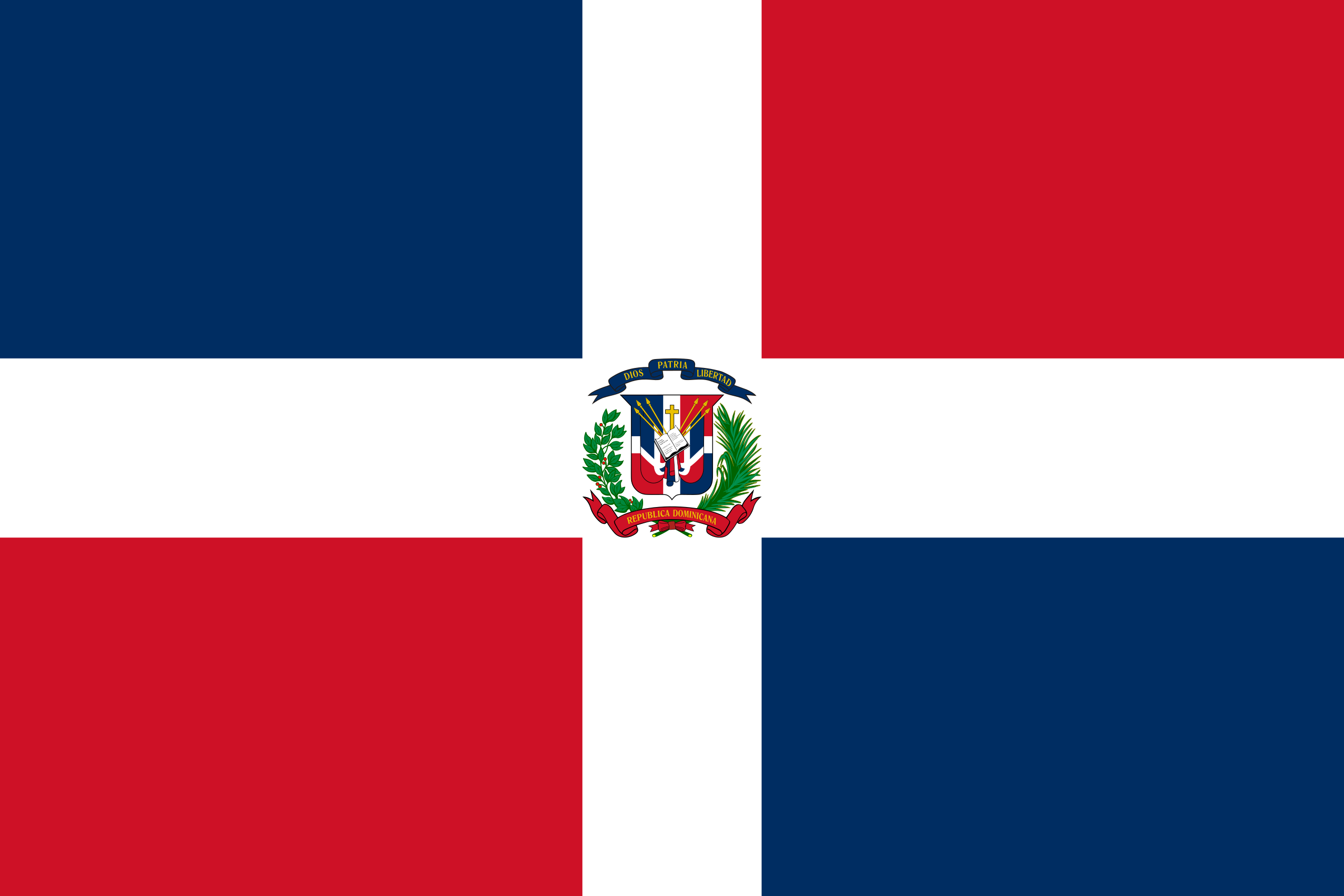 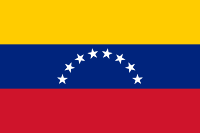 Consejero regional
Una suma que exceda de doscientas cincuenta unidades de fomento.
Los aportes que excedan los gastos en que hubieren incurrido serán devueltos a los aportantes,
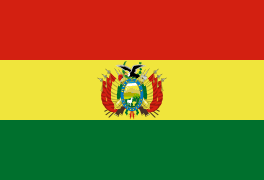 Gasto electoral
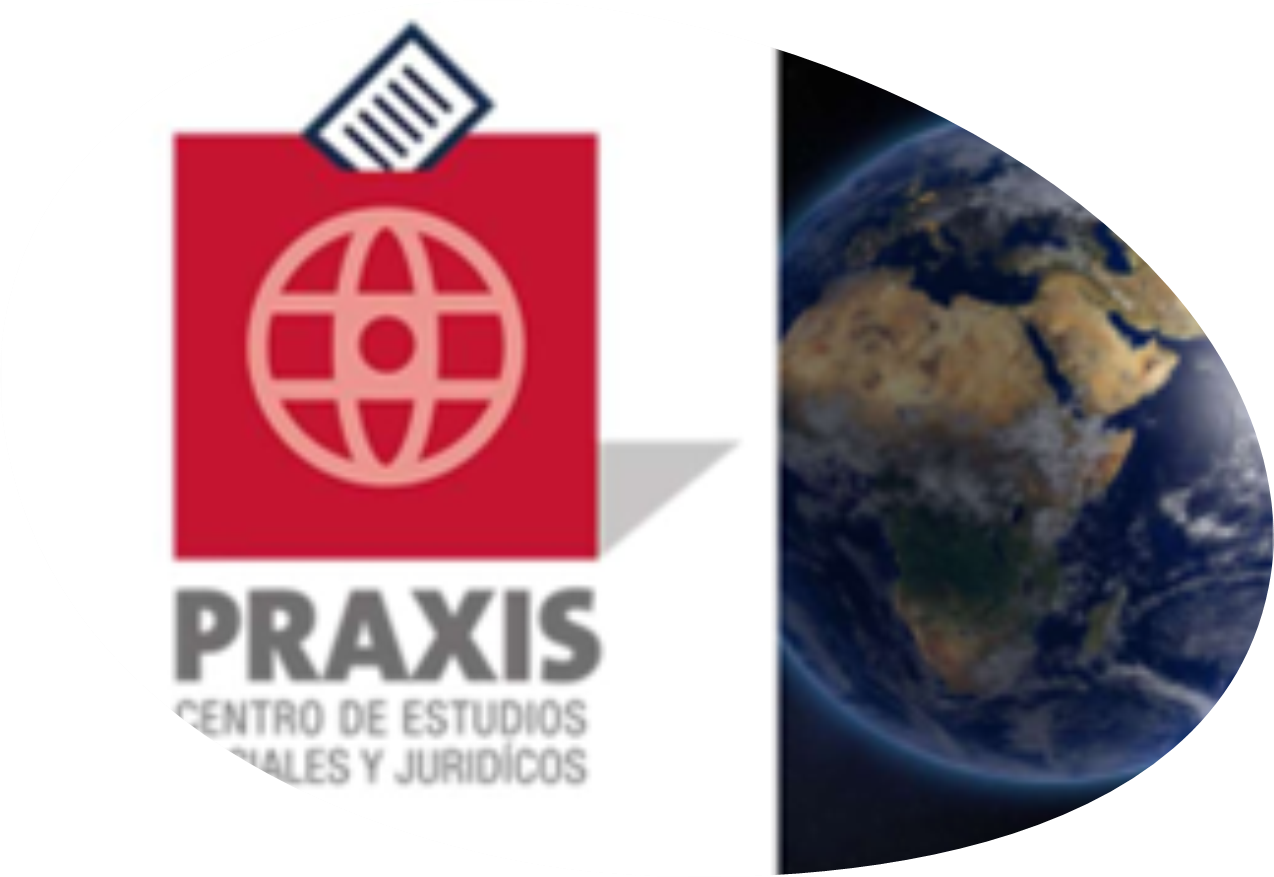 3ra. Versión
DIPLOMADO Internacional	
Gerencia en marketing  electoral 
directo digital relacional
Presupuesto electoral
¿El Estado no debiera hacer aportes a las campañas?
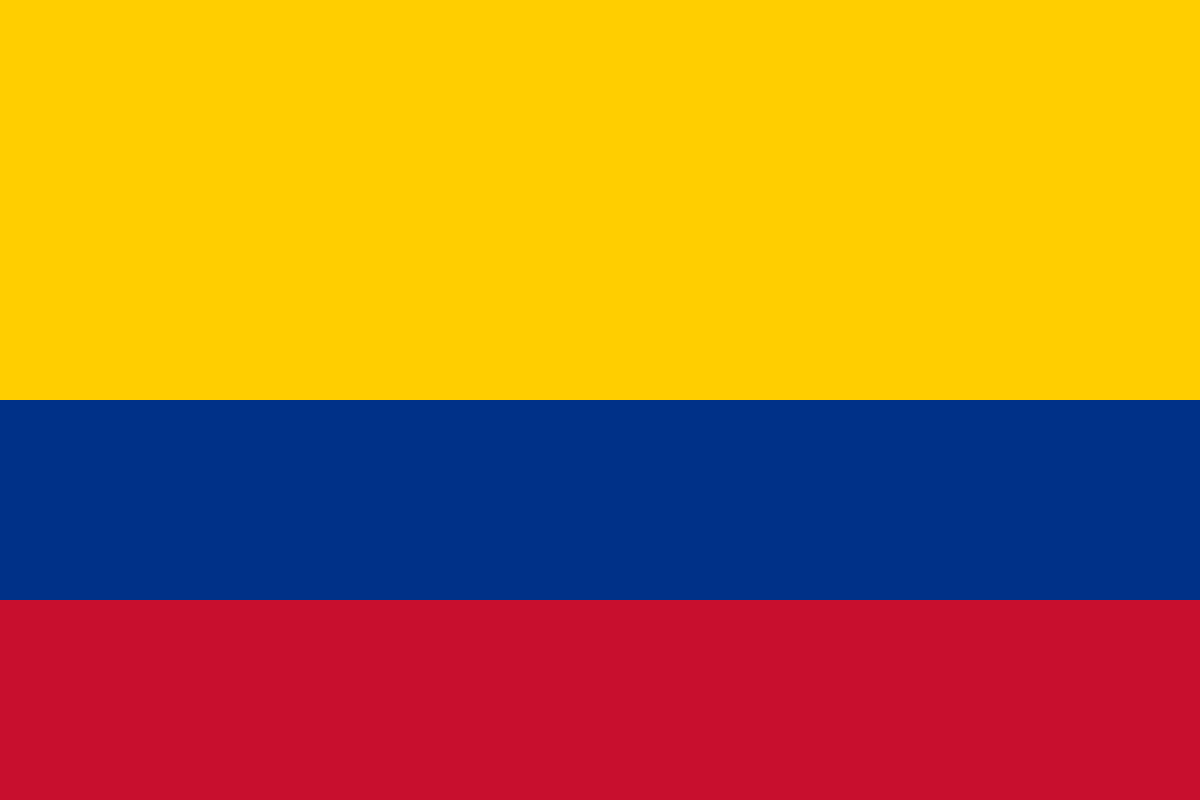 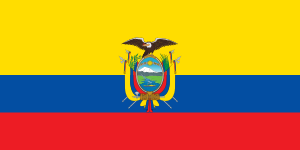 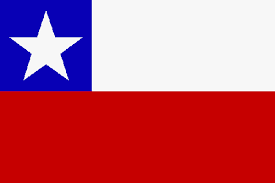 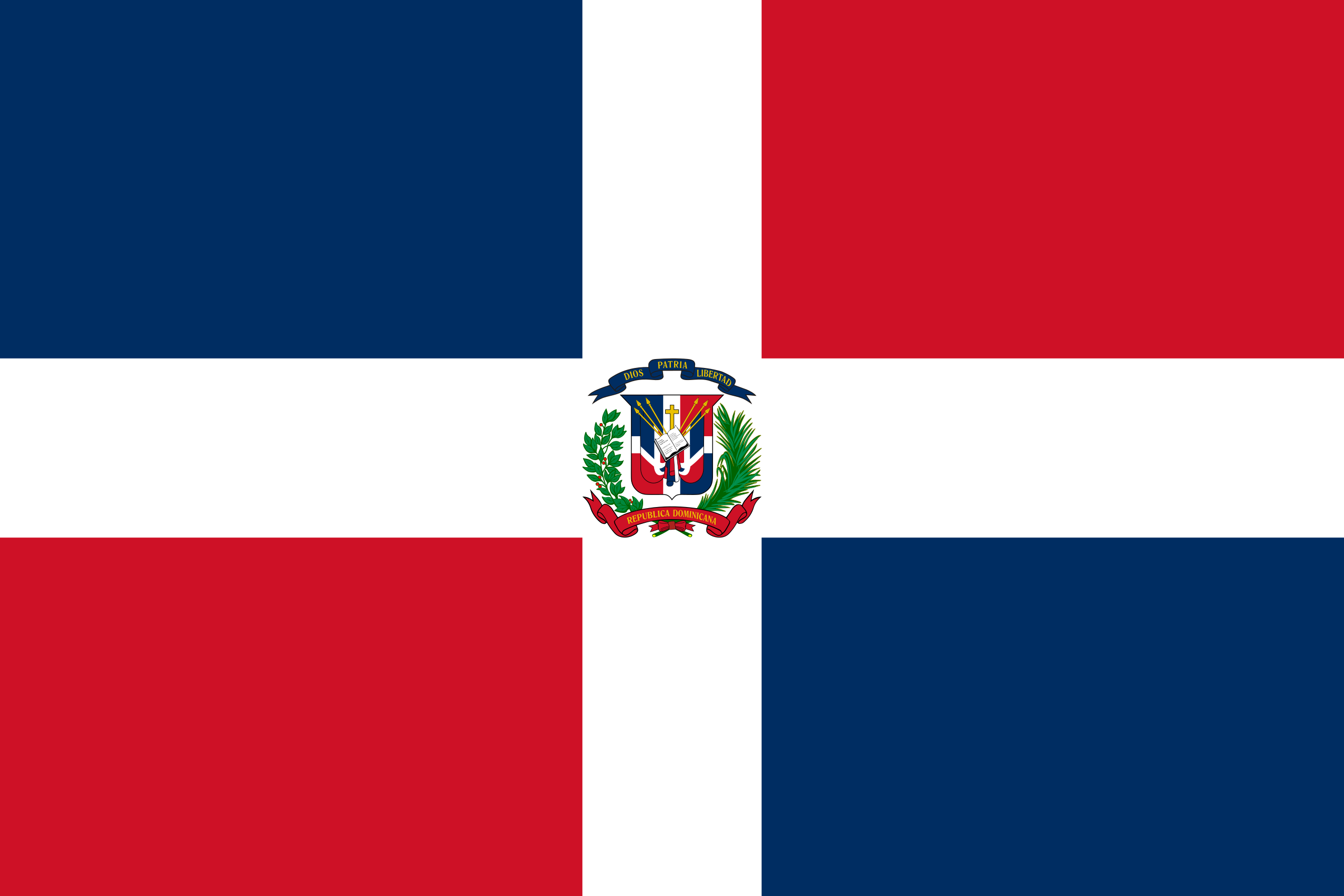 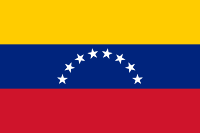 ¡Existen otras necesidades insatisfechas en la sociedad!
¿La democracia es una prioridad para la sociedad?
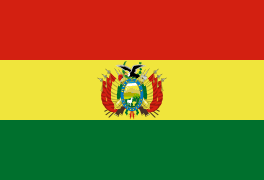 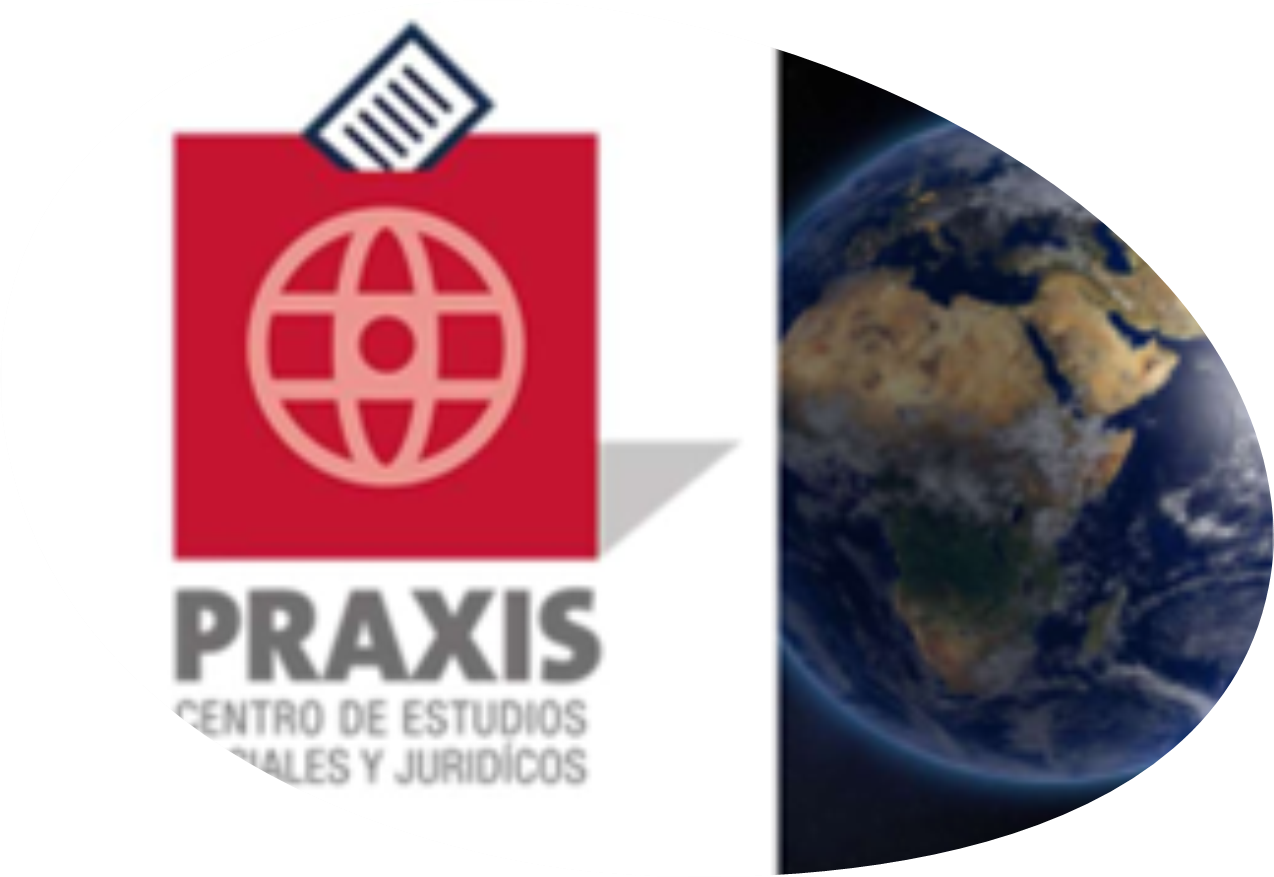 3ra. Versión
DIPLOMADO Internacional	
Gerencia en marketing  electoral 
directo digital relacional
Presupuesto electoral
Gasto electoral
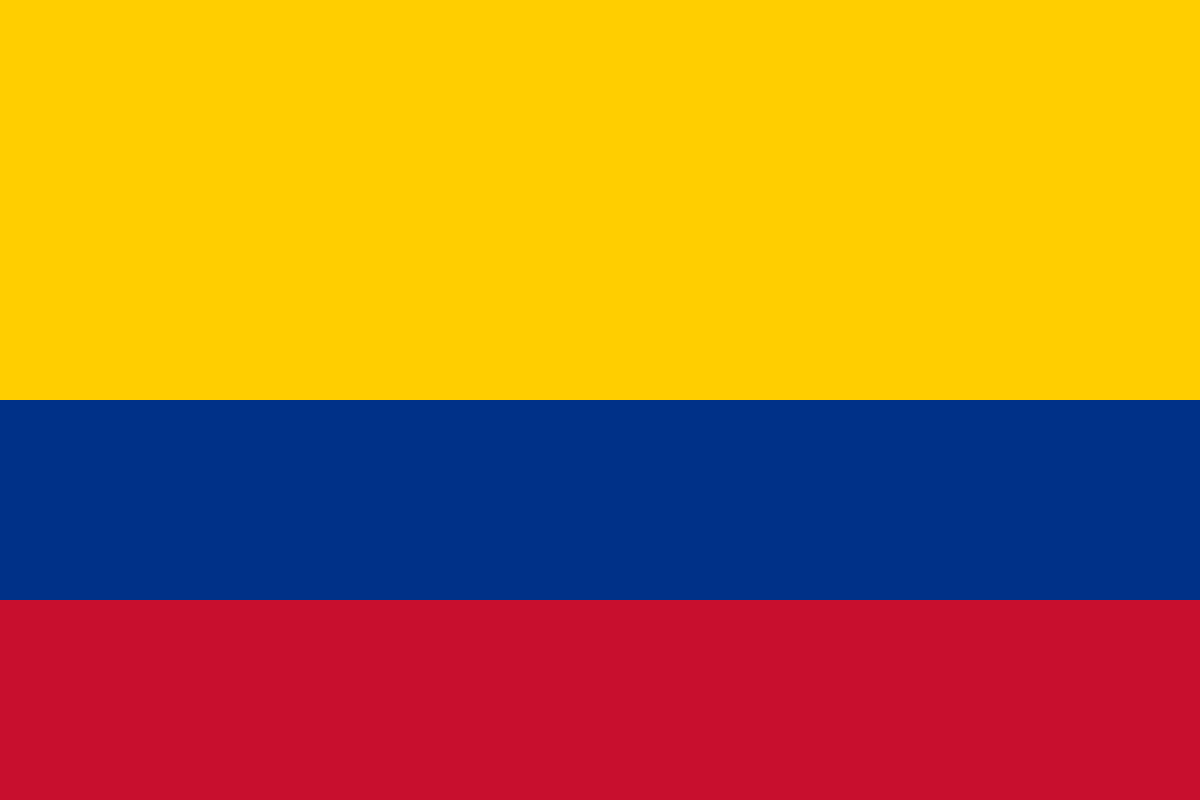 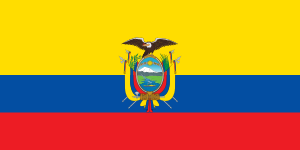 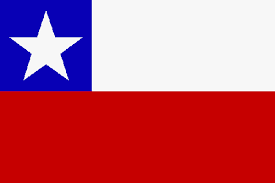 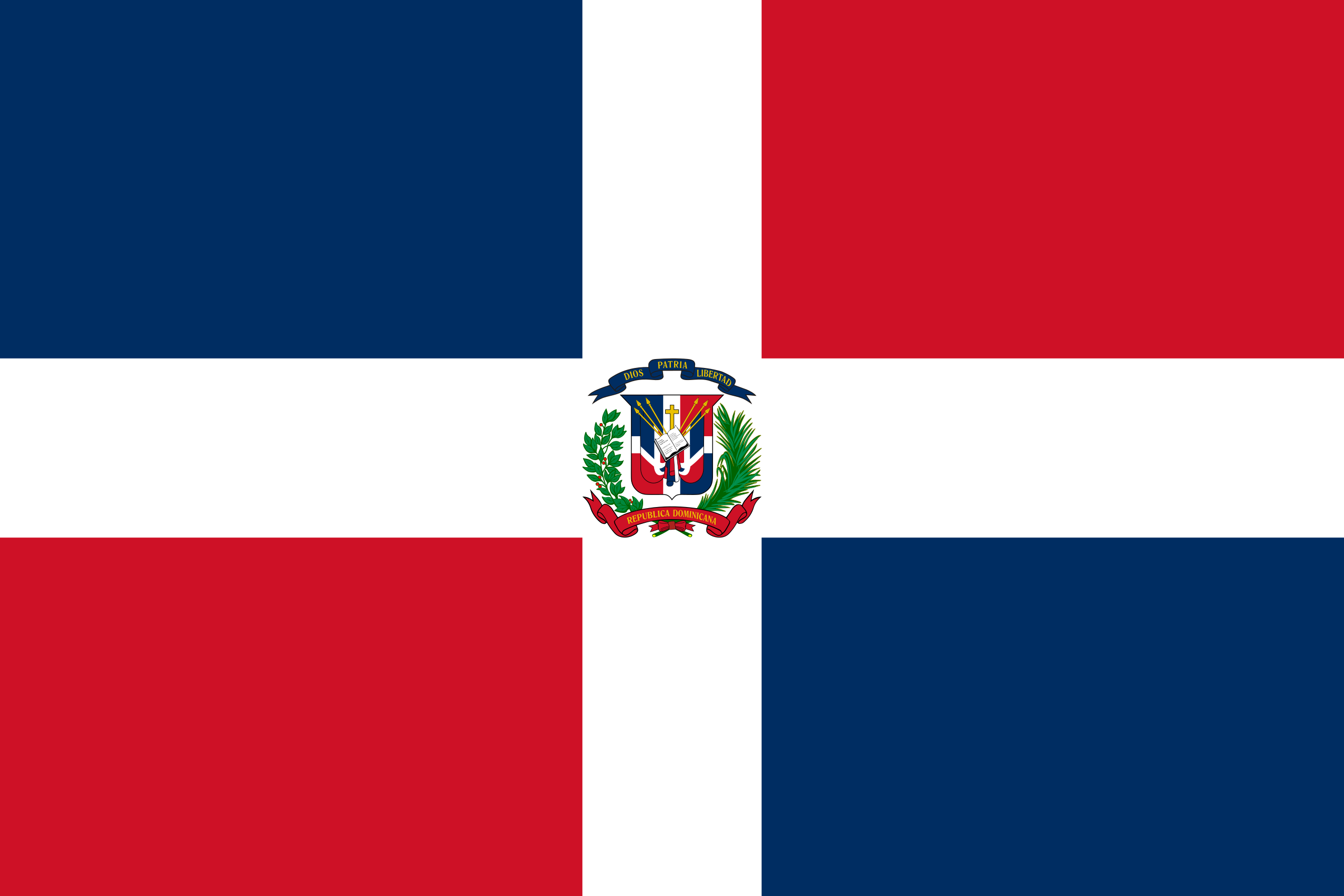 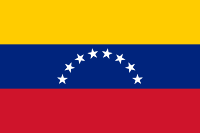 ¿Los privados no debieran hacer aportes a las campañas?
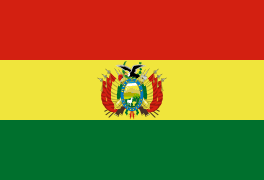 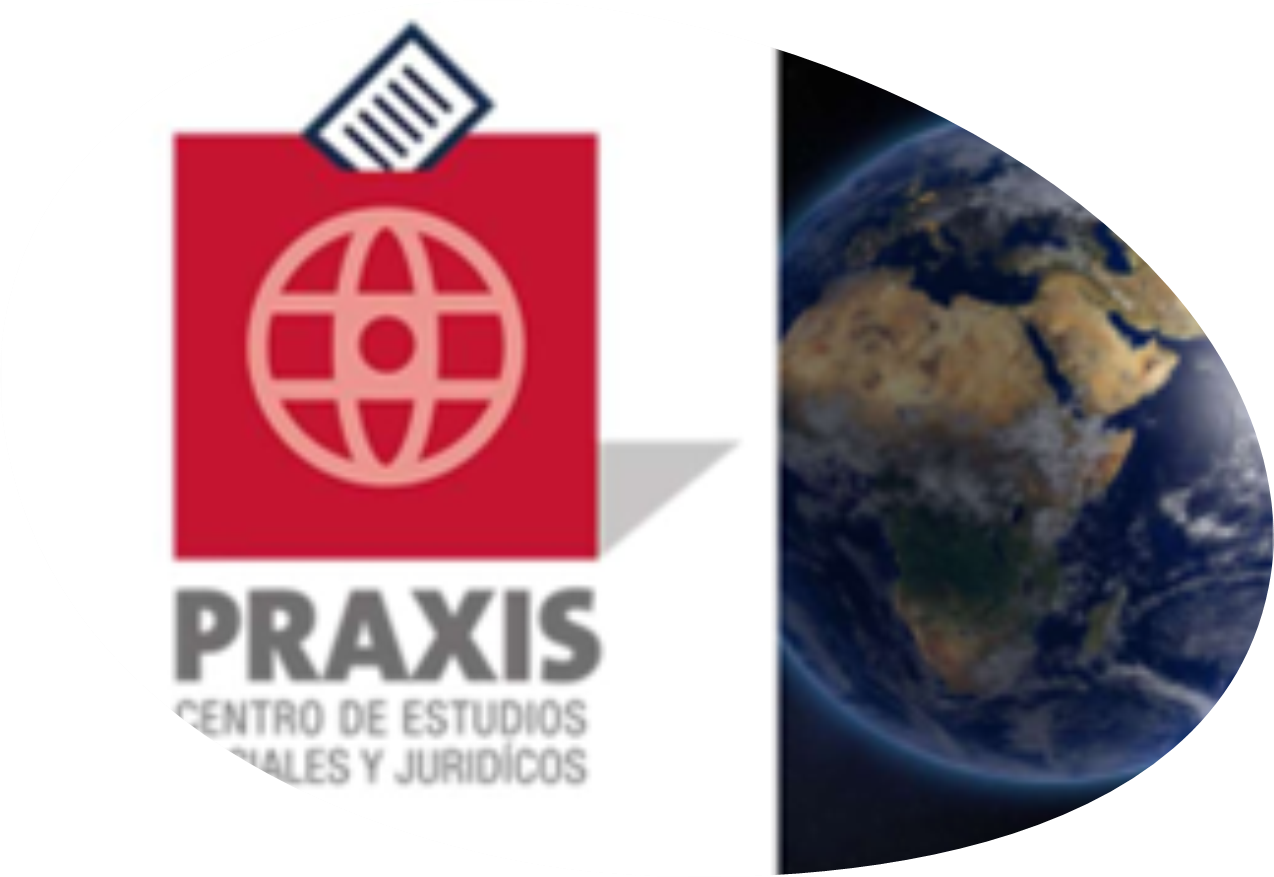 Gasto electoral
3ra. Versión
DIPLOMADO Internacional	
Gerencia en marketing  electoral 
directo digital relacional
Presupuesto electoral
El Estado financiará y reembolsará los gastos electorales en que incurran los candidatos y los partidos.
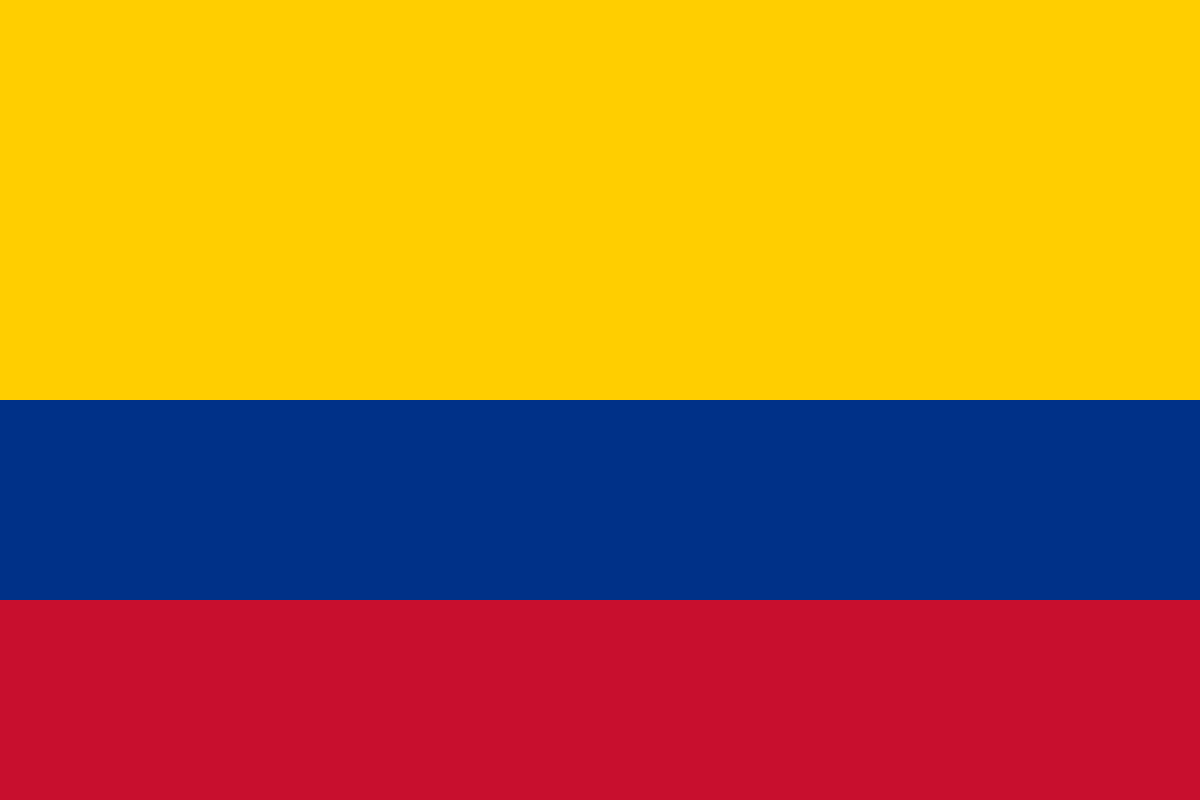 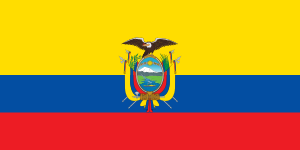 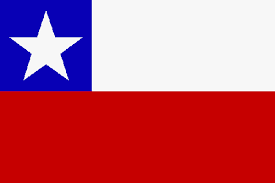 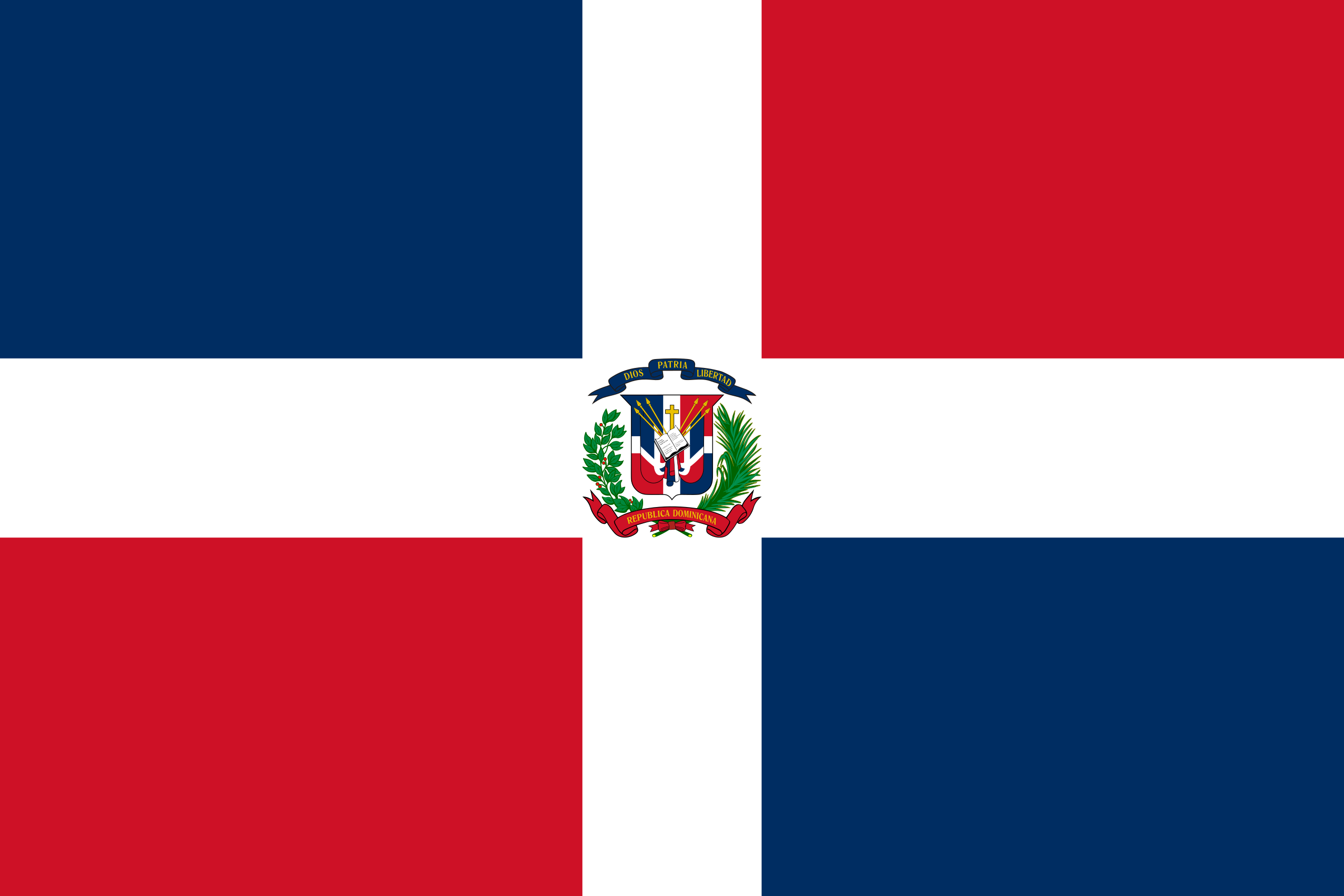 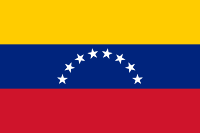 ¿El aporte debiera ser igual para todos?
Elecciones 2021
Mujeres
Elecciones 2021
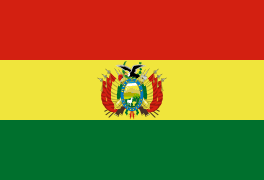 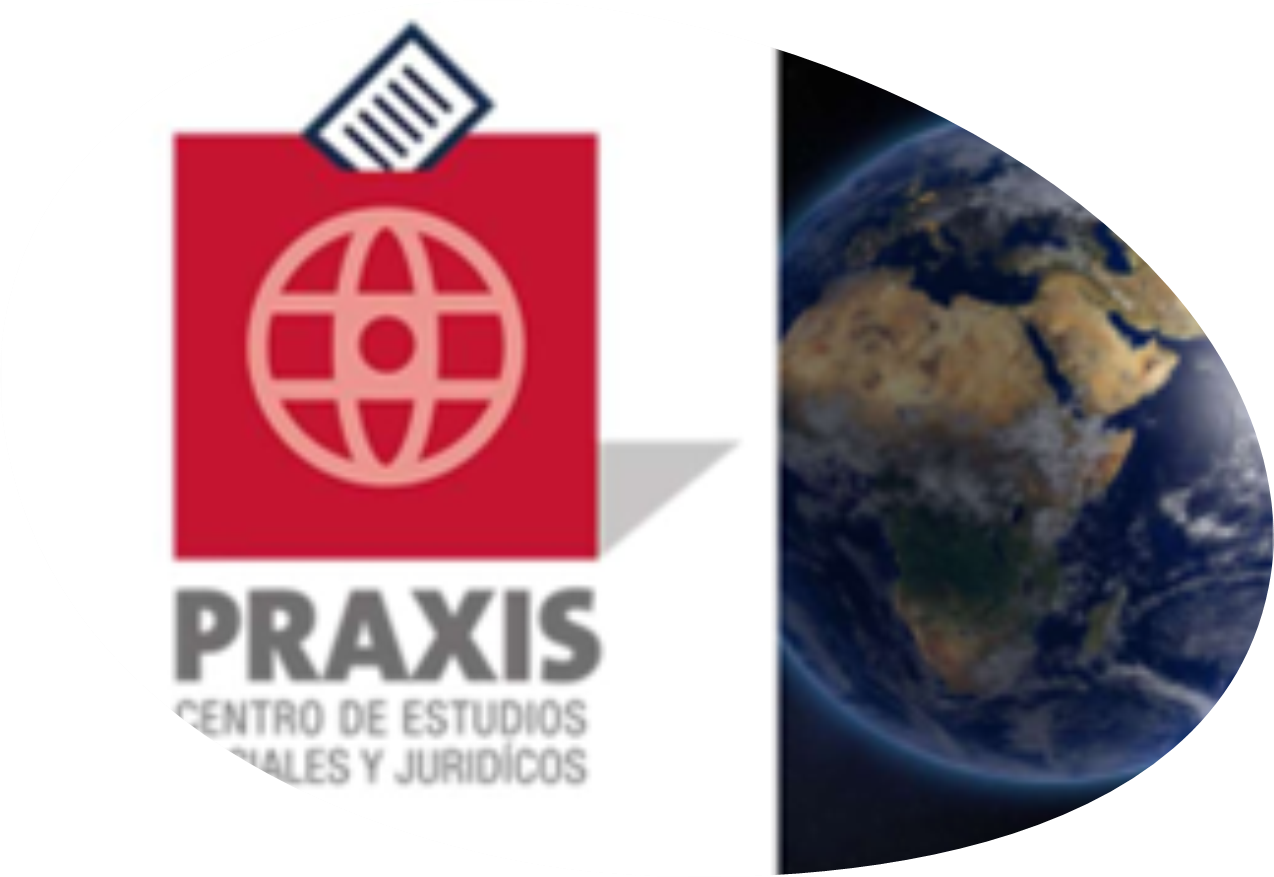 Gasto electoral
3ra. Versión
DIPLOMADO Internacional	
Gerencia en marketing  electoral 
directo digital relacional
Presupuesto electoral
Mujeres
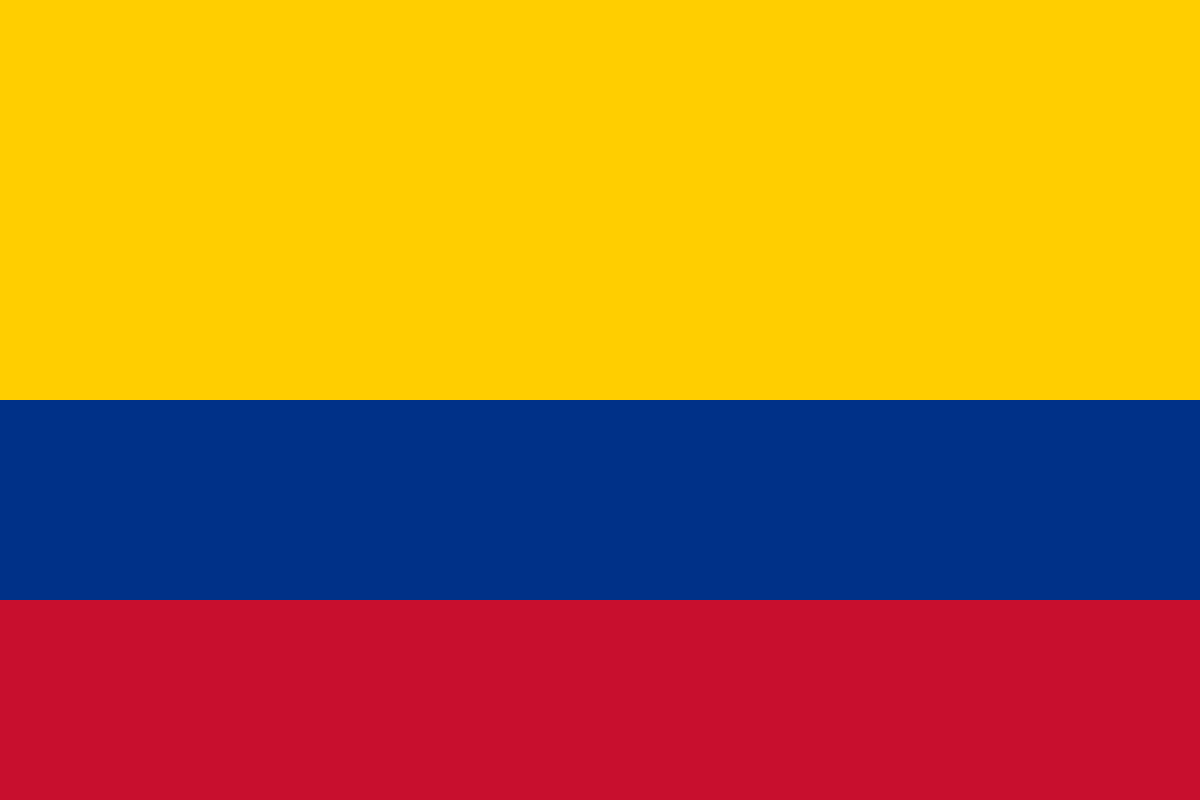 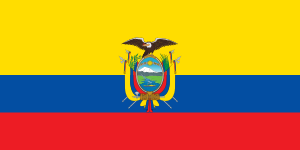 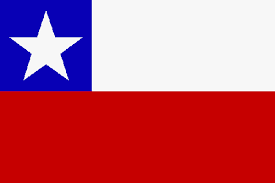 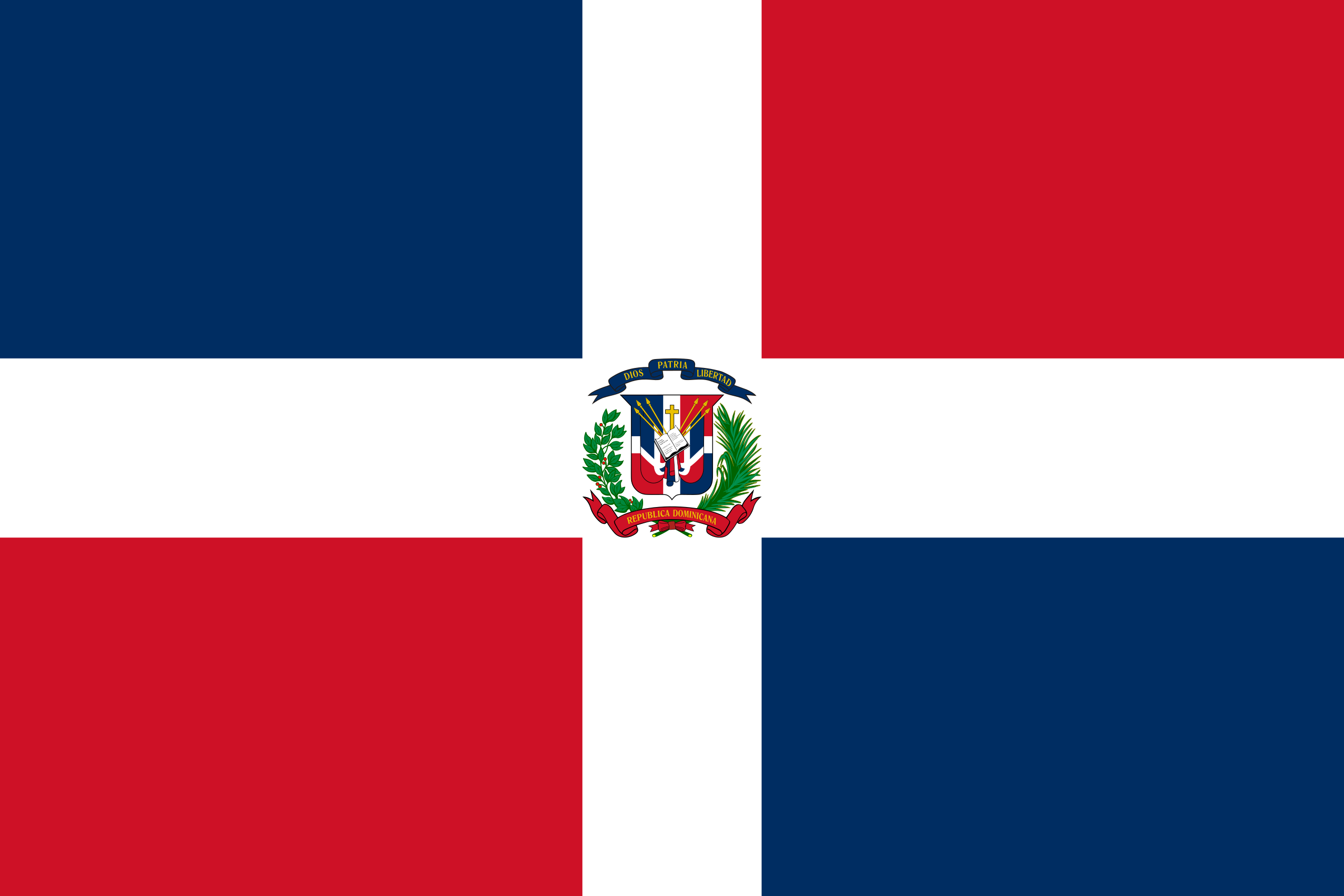 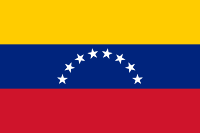 3.500
6.025.383
1.721,538
0,05
34.430,76
Hombres
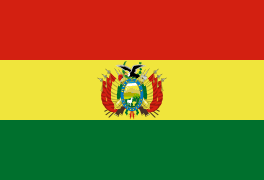 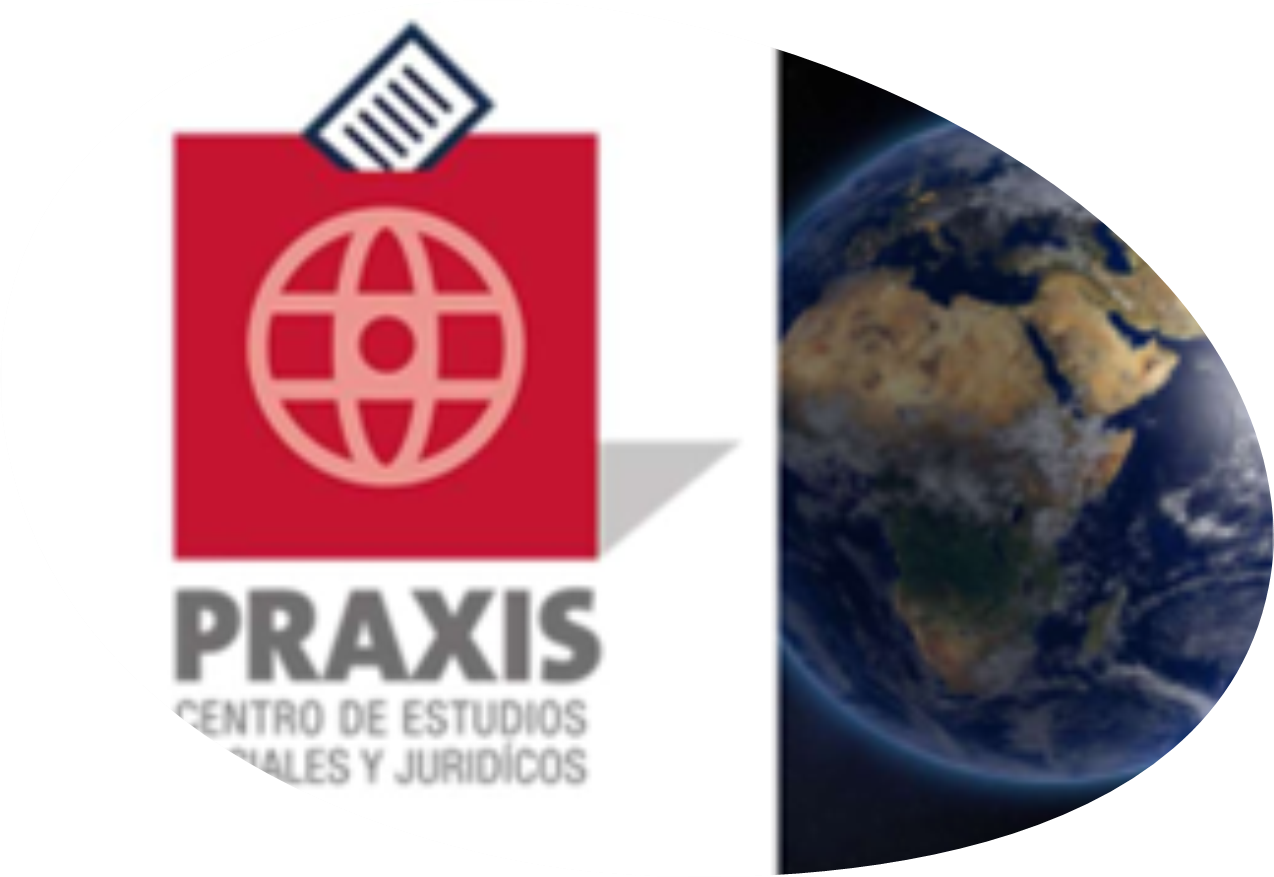 Gasto electoral
3ra. Versión
DIPLOMADO Internacional	
Gerencia en marketing  electoral 
directo digital relacional
Presupuesto electoral
¿Conviene la paridad electoral “Perse”?
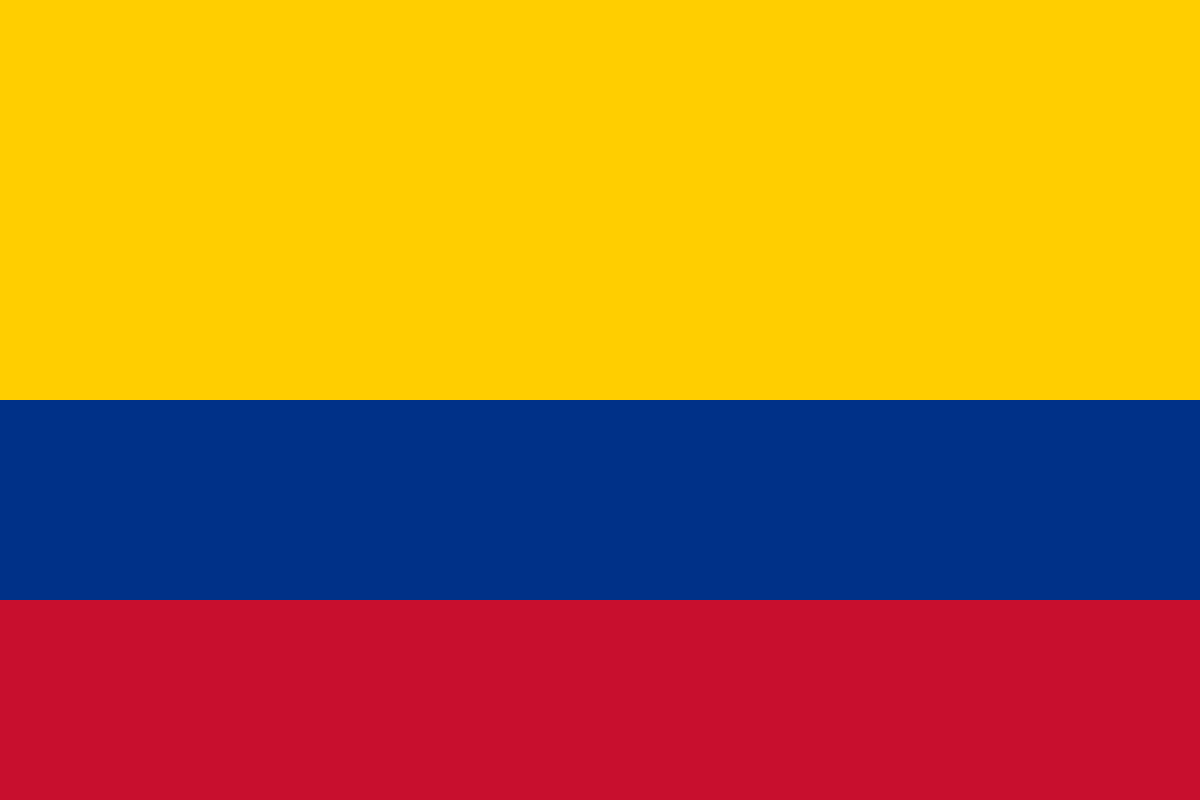 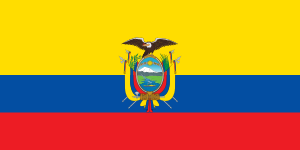 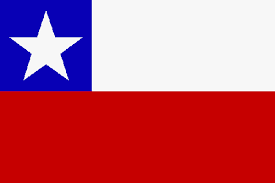 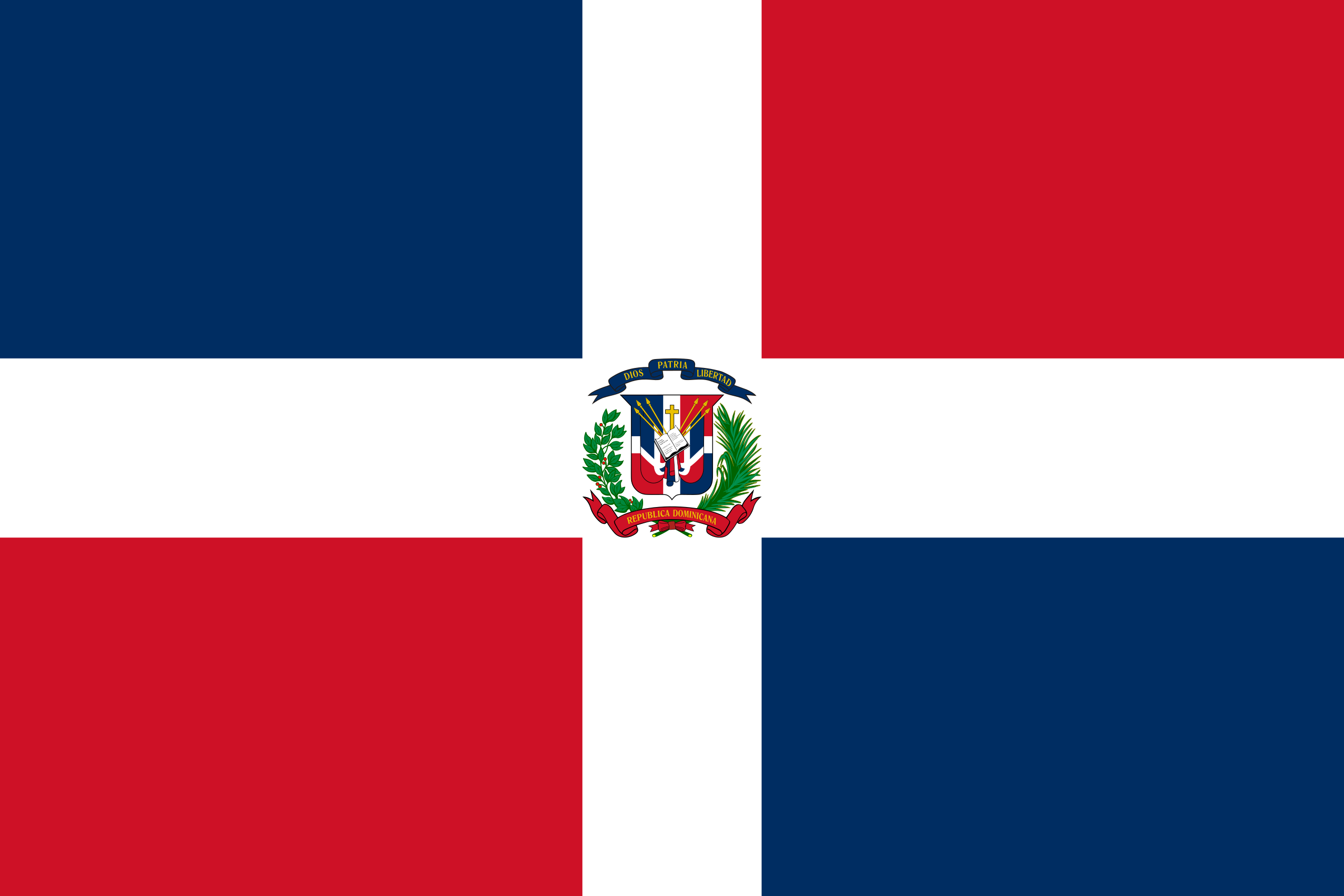 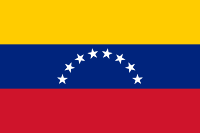 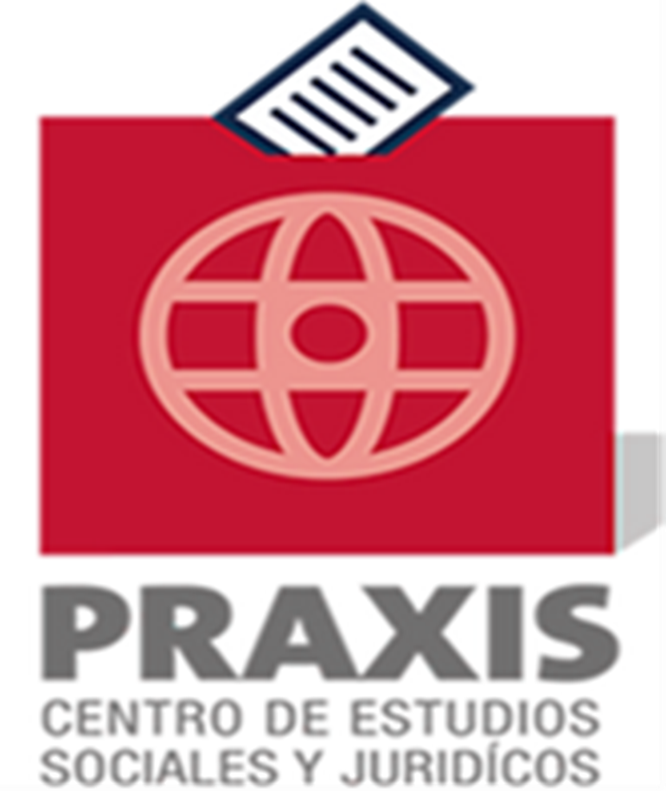 Taller 
Presupuesto de campaña
FECHA DE ENTREGA VIERNES 2 DE DICIEMBRE 24:00 HRS.
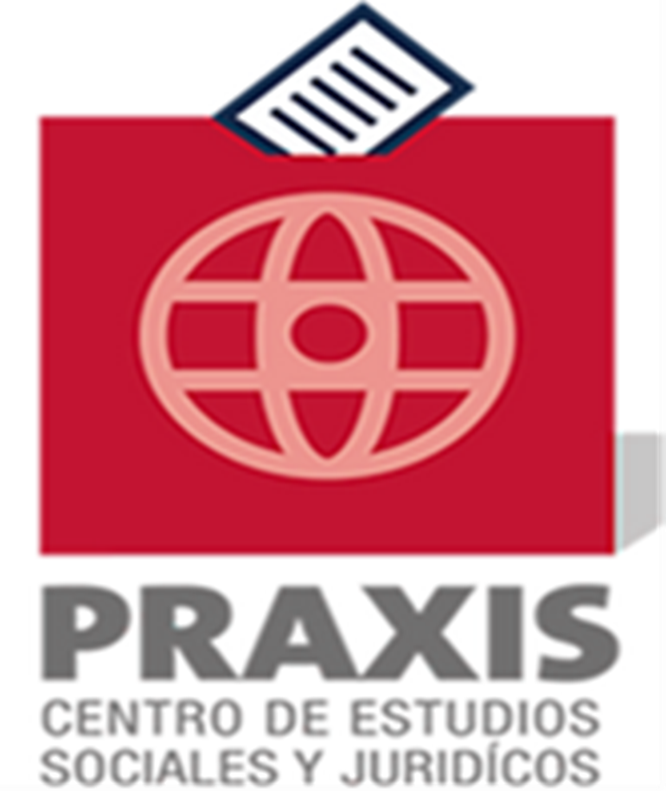 Taller, elaborar un presupuesto de campaña.
INGRESO: Financiamiento estatal  por voto obtenido 

Voto obtenido= 1era Cifra repartidora elección municipal 2021
GASTOS: Determinado por una la estrategia de campaña a financiar
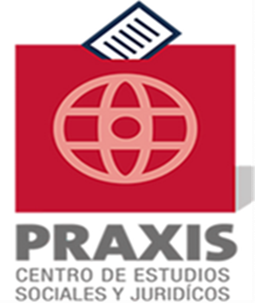 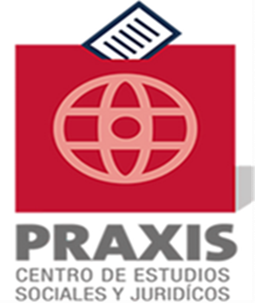 LOS GASTOS DEBEN TRIBUTAR A LA ESTRATEGIA